Государственное бюджетное общеобразовательное учреждение города Москвы "Школа на Юго-Востоке 
имени Маршала В.И. Чуйкова"
Формирование целостной картины мира через проектную деятельность. Тема проекта «Зимующие птицы».
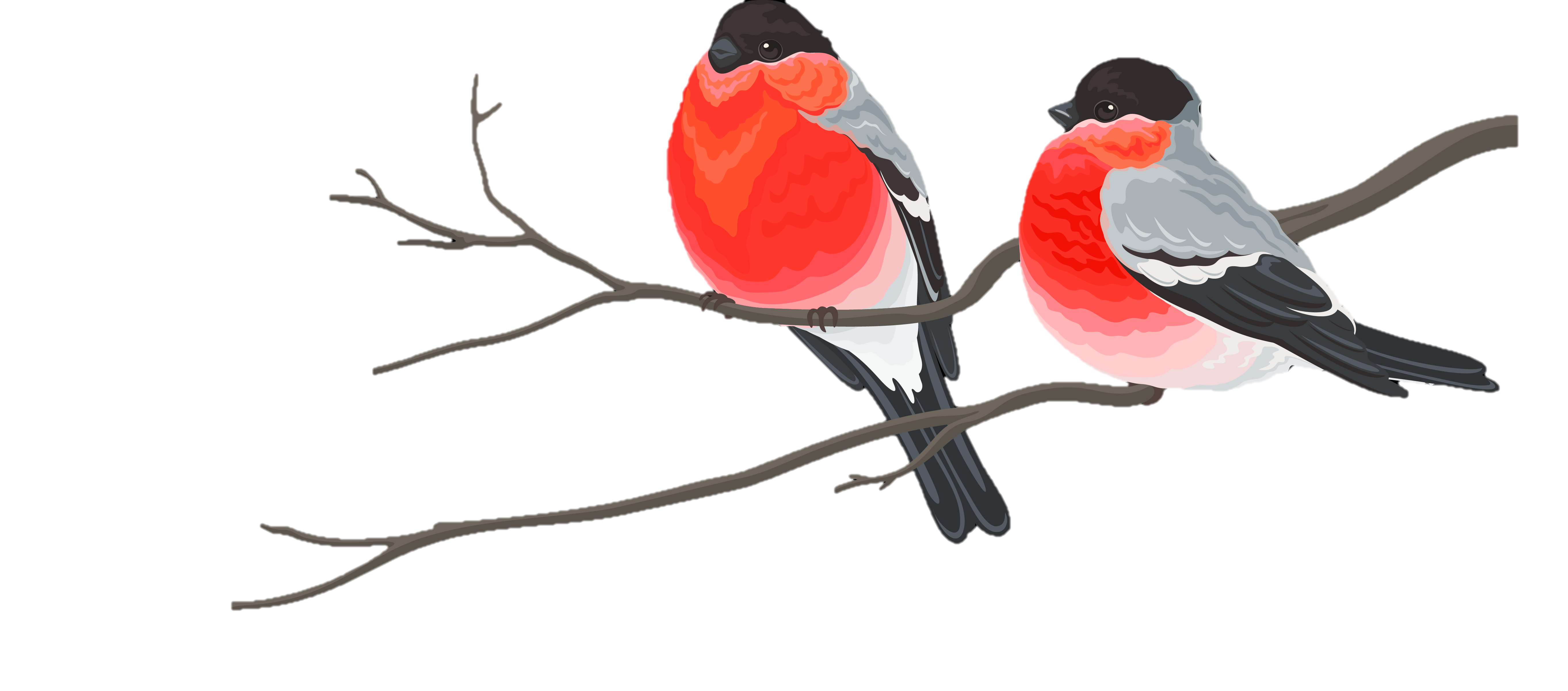 Подготовила и провела воспитатель: Дойникова Елена Дмитриевна.
Проект «Зимующие птицы»
Тип проекта:
исследовательско-творческий

                                                 Цель: 
формирование знаний о зимующих птицах и ответственного, бережного отношения к ним
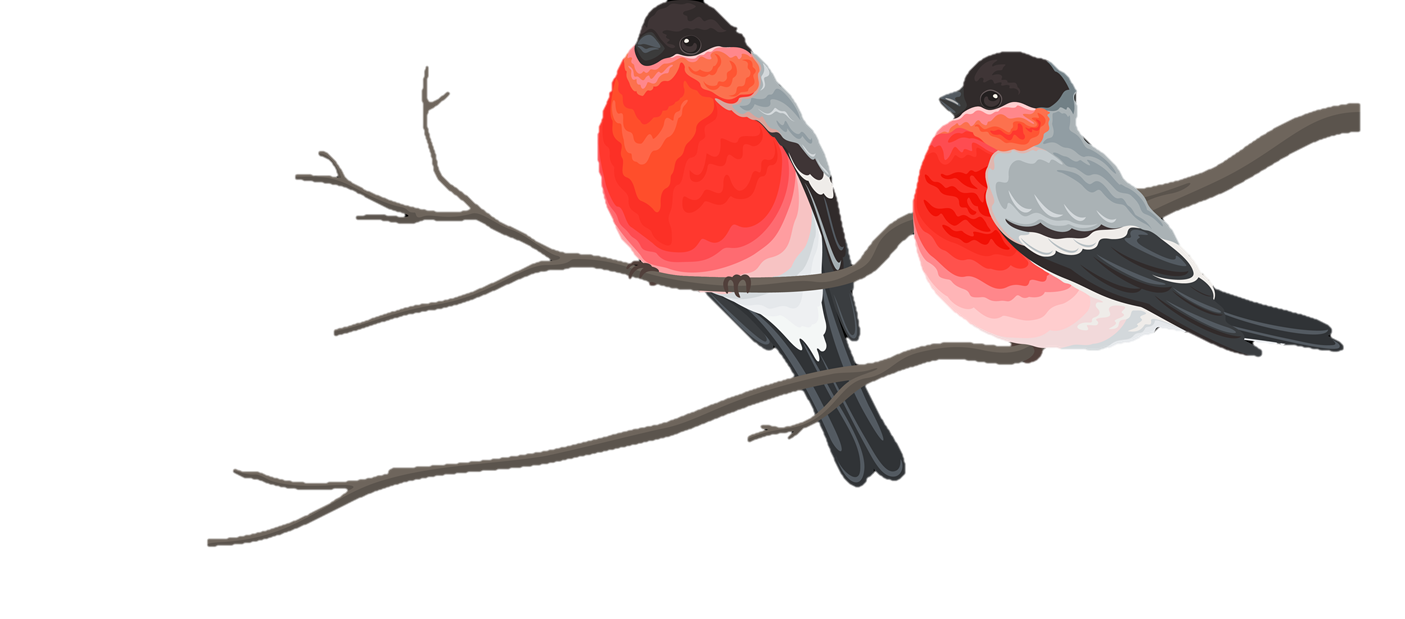 Задачи проекта:

Расширить кругозор детей о зимующих птицах, о роли человека в жизни птиц.
Воспитывать бережное отношение к птицам, любовь к родной природе.
Способствовать развитию творческих и интеллектуальных способностей воспитанников.
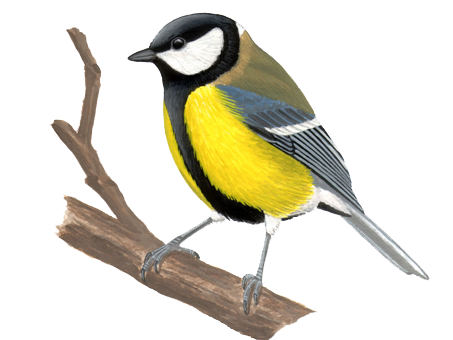 Актуальность проекта:
В современных условиях проблема экологического воспитания дошкольников приобретает особую остроту и актуальность. Именно, в период дошкольного детства происходит становление человеческой личности, формирование начал экологической культуры. Поэтому, очень важно разбудить в детях интерес к живой природе, воспитывать любовь к ней, научить беречь окружающий мир.
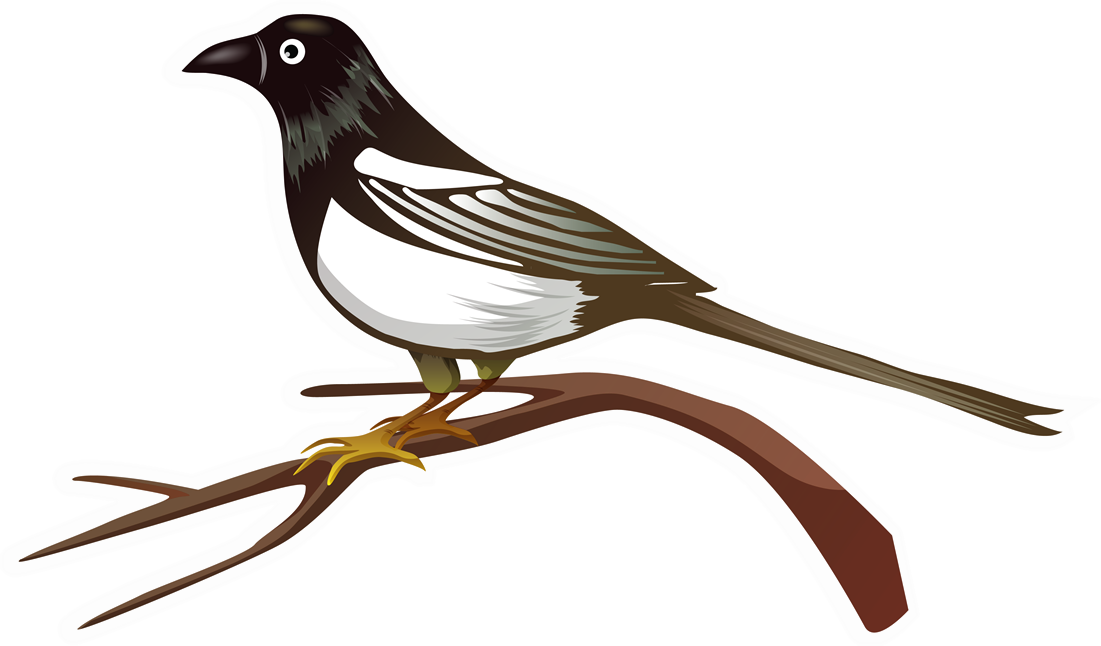 Участники проекта: дети подготовительной к школе группы, воспитатель, родителиПродолжительность проекта: 4 недели
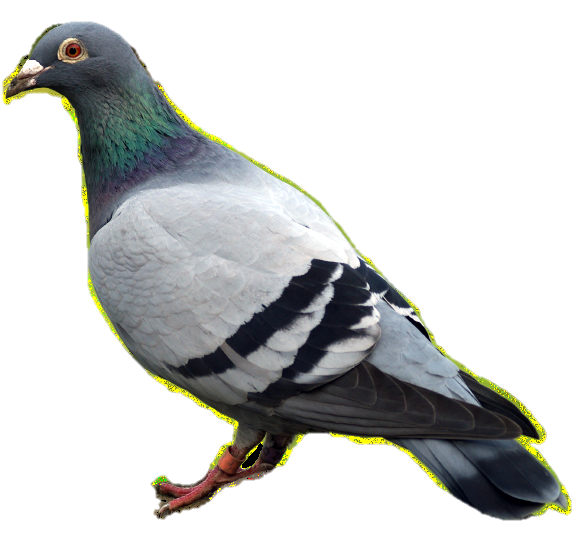 Интеграция образовательных областей:
речевое;
социально-коммуникативное;
познавательное;
физическое;
художественно-эстетическое.
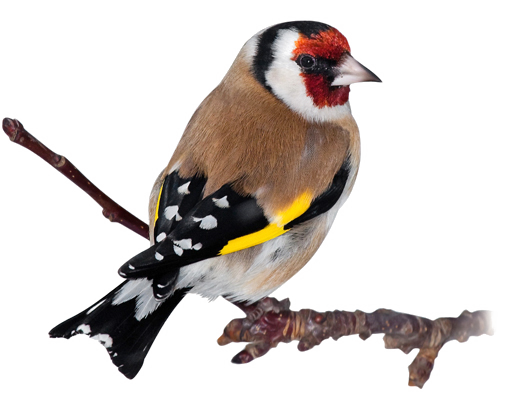 План проектной деятельности
1. Продолжать знакомить детей с зимующими птицами,    рассматривание иллюстраций, фотографий.
2. Просмотр познавательного фильма «Как живут птицы зимой»
3. Рассказывание по сюжетной картине.
4. Беседы о месте проживания и питания зимующих птиц.
5. Составление индивидуальных рисунков, аппликаций детьми.
6. Аппликация по заданной теме «Снегири», 
рисование «Зимующие птицы».
7. Разучивание стихотворений.
8. Подвижные игры в группе, физкультурном зале  и на прогулке.
9. Дидактическая игра в свободной деятельности.
10. Изготовление кормушек с родителями.
11. Кормление птиц в свободной деятельности.
12. Игра-викторина «Наши пернатые друзья»
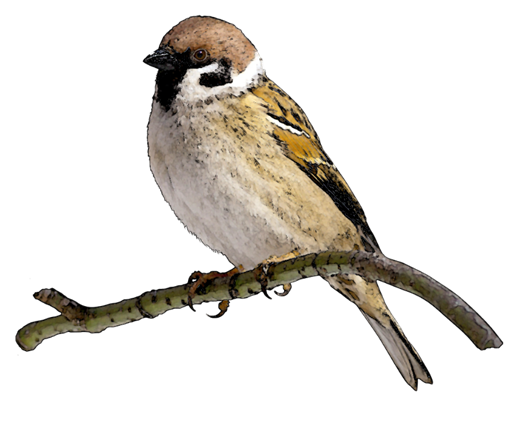 План проектной деятельности
Подготовительный этап:

Постановка проблемы проекта и ее принятие детьми проходила в ходе решения проблемной ситуации: «Наши пернатые друзья хотят разделиться на перелетных и зимующих и побольше узнать о зимующих птицах». Обсуждая данную проблему, дети вспоминали зимующих птиц и рассказывали истории на прогулке.
Основной этап – самый продолжительный, включающий в себя все формы организации образовательного процесса.

«Речевое развитие» - способствует развитию речи, как средства общения. Способствует пониманию речи и активизации словаря.
«Социально-коммуникативное развитие» - способствует усвоению норм и ценностей принятых в обществе. Формирование уважительного отношения к обществу, природе.
«Познавательное развитие» - способствует развитию у детей познавательной активности, любознательности, стремление к самостоятельному познанию.
«Физическое развитие» – способствует охране и укрепления здоровья дошкольников, совершенствование их физического развития.
«Художественно-эстетическое развитие» - способствует гармоническому развитию личности, развитию художественно-творческих способностей, приобщение к миру искусства.
Рассматривание иллюстраций, фотографий.
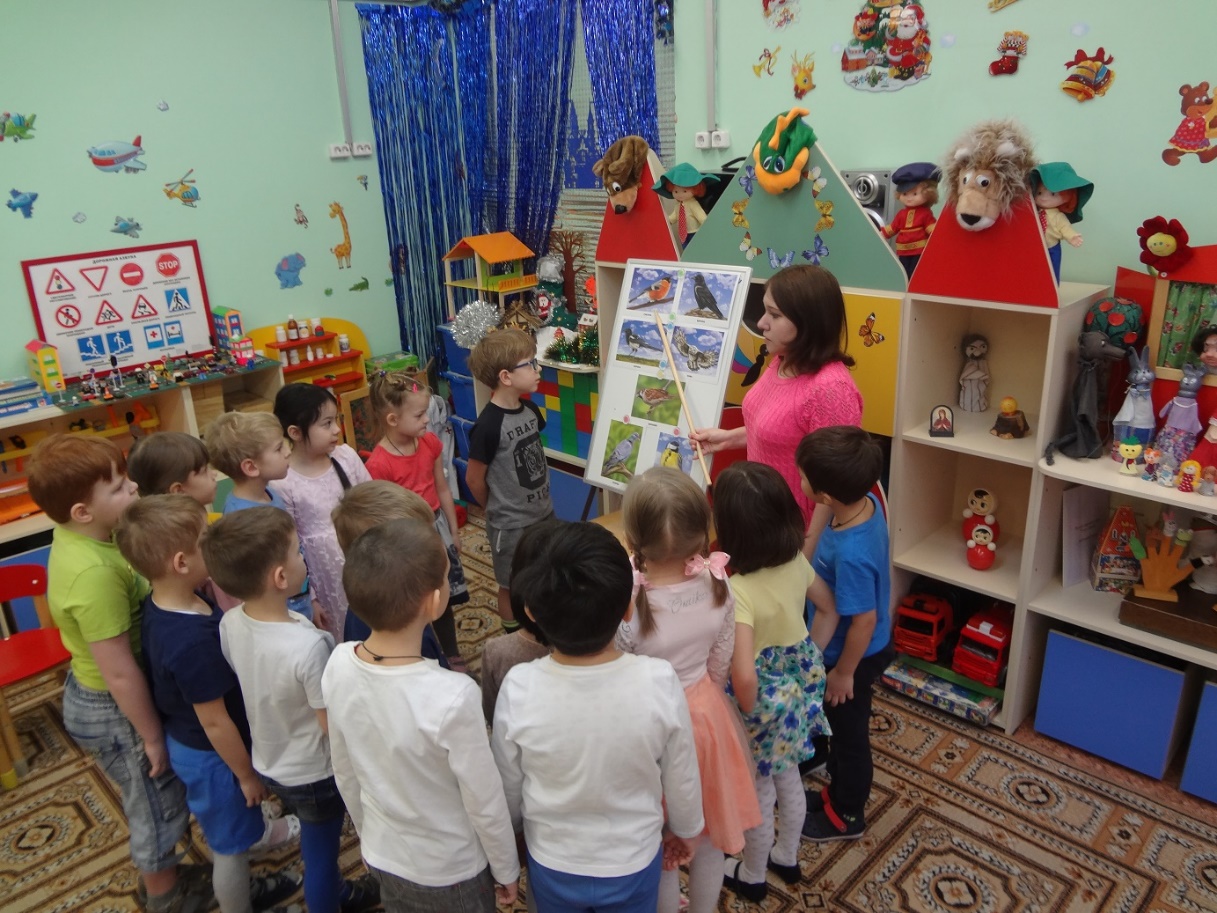 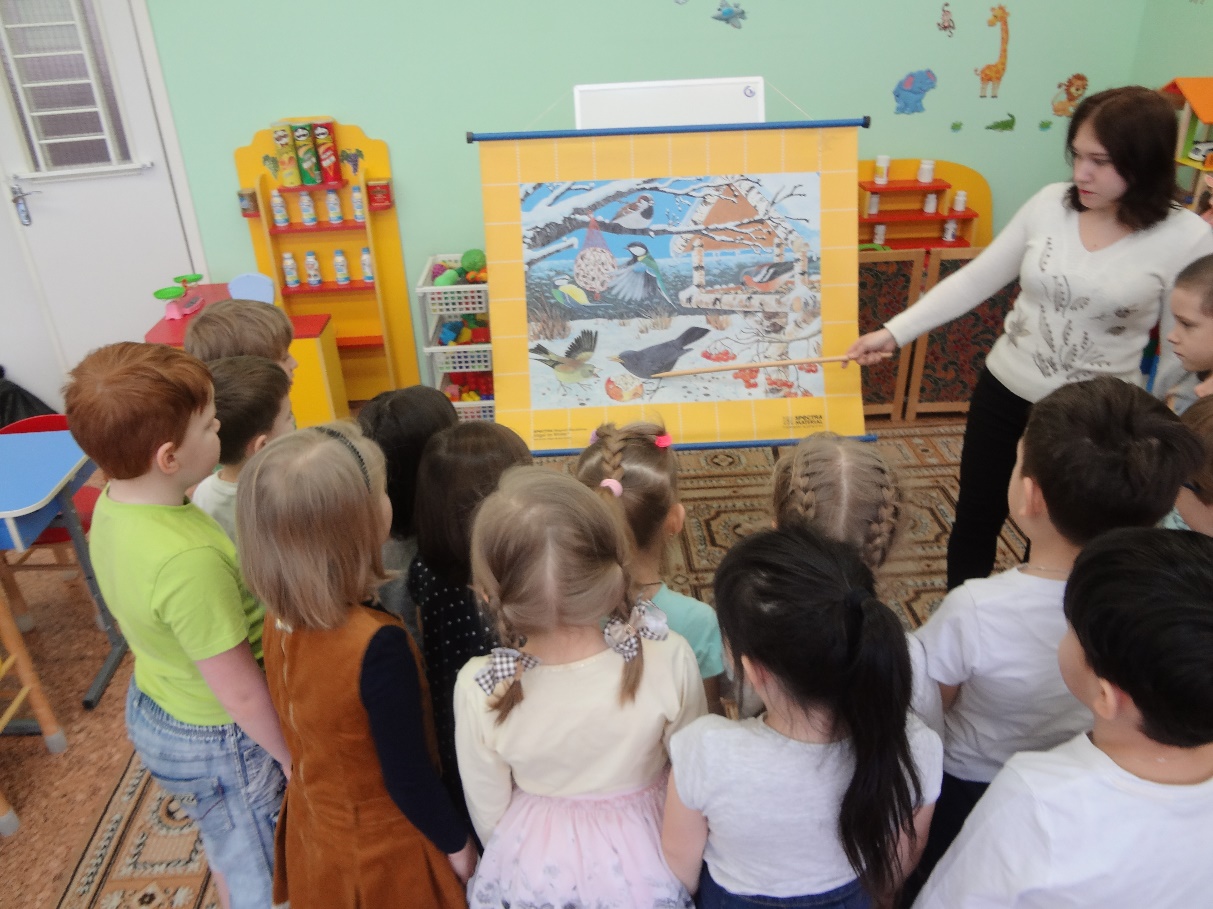 Просмотр познавательного фильма «Как живут птицы зимой»
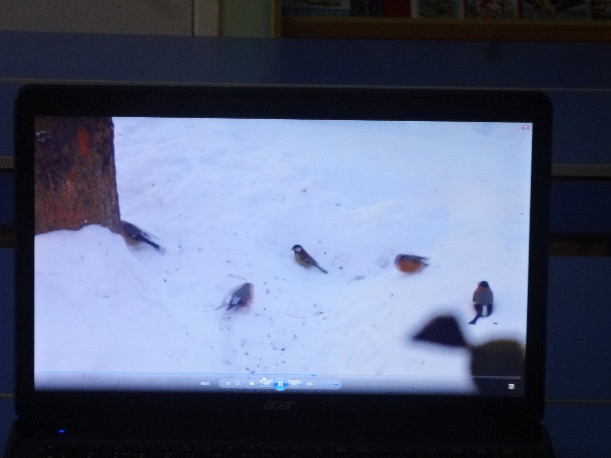 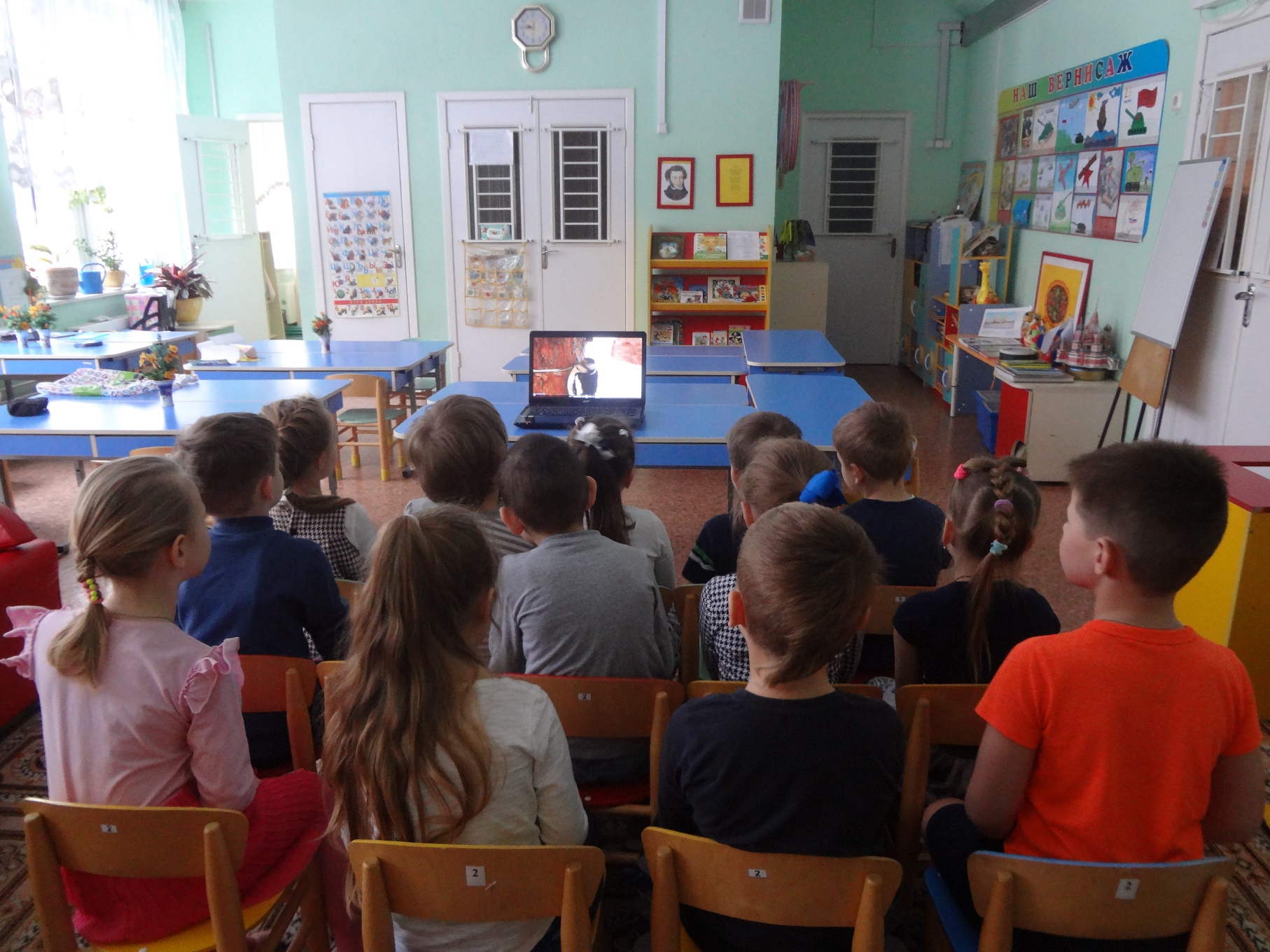 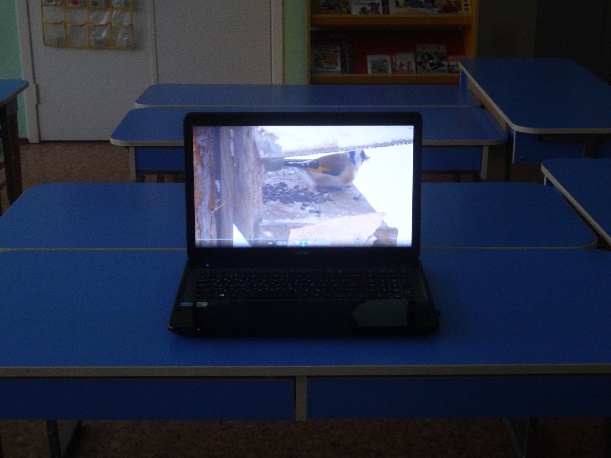 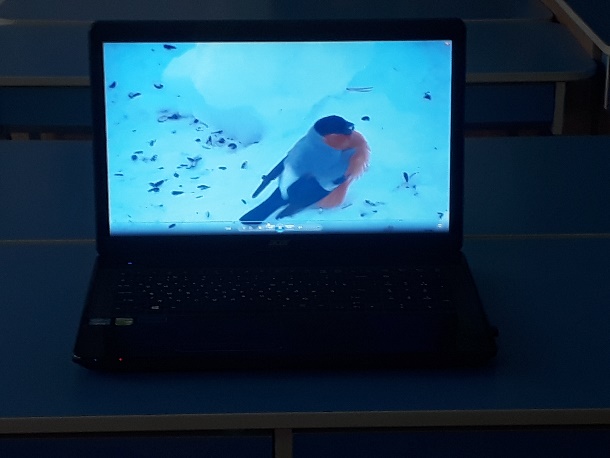 Рассказывание по сюжетной картине.
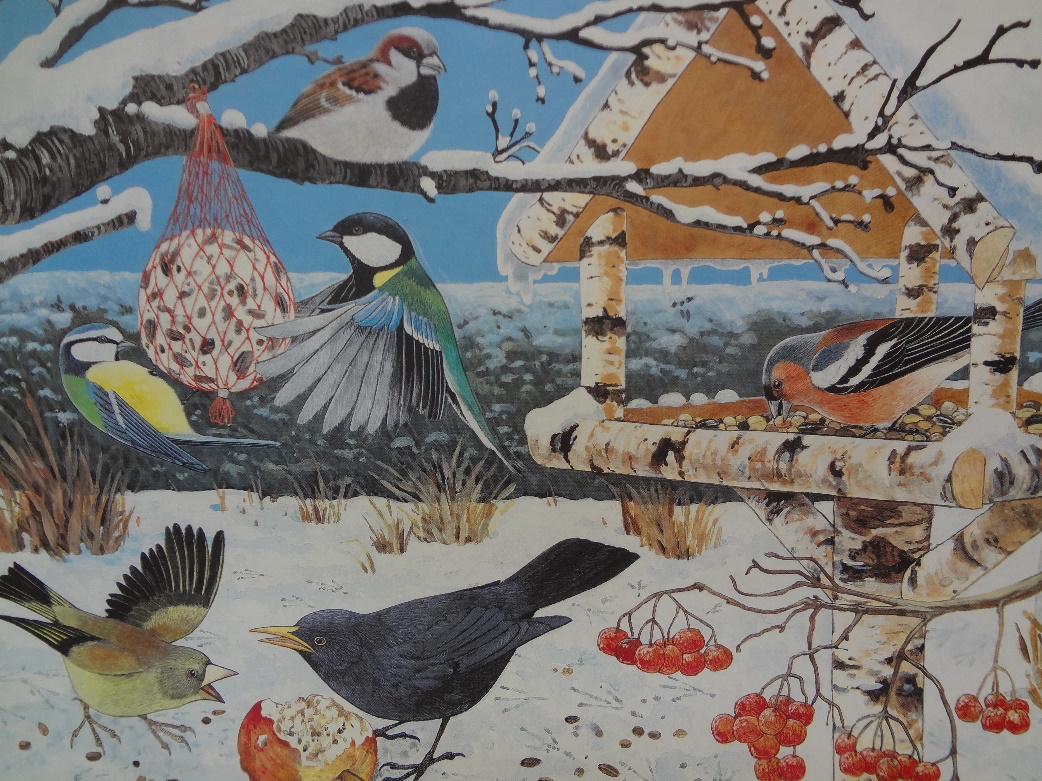 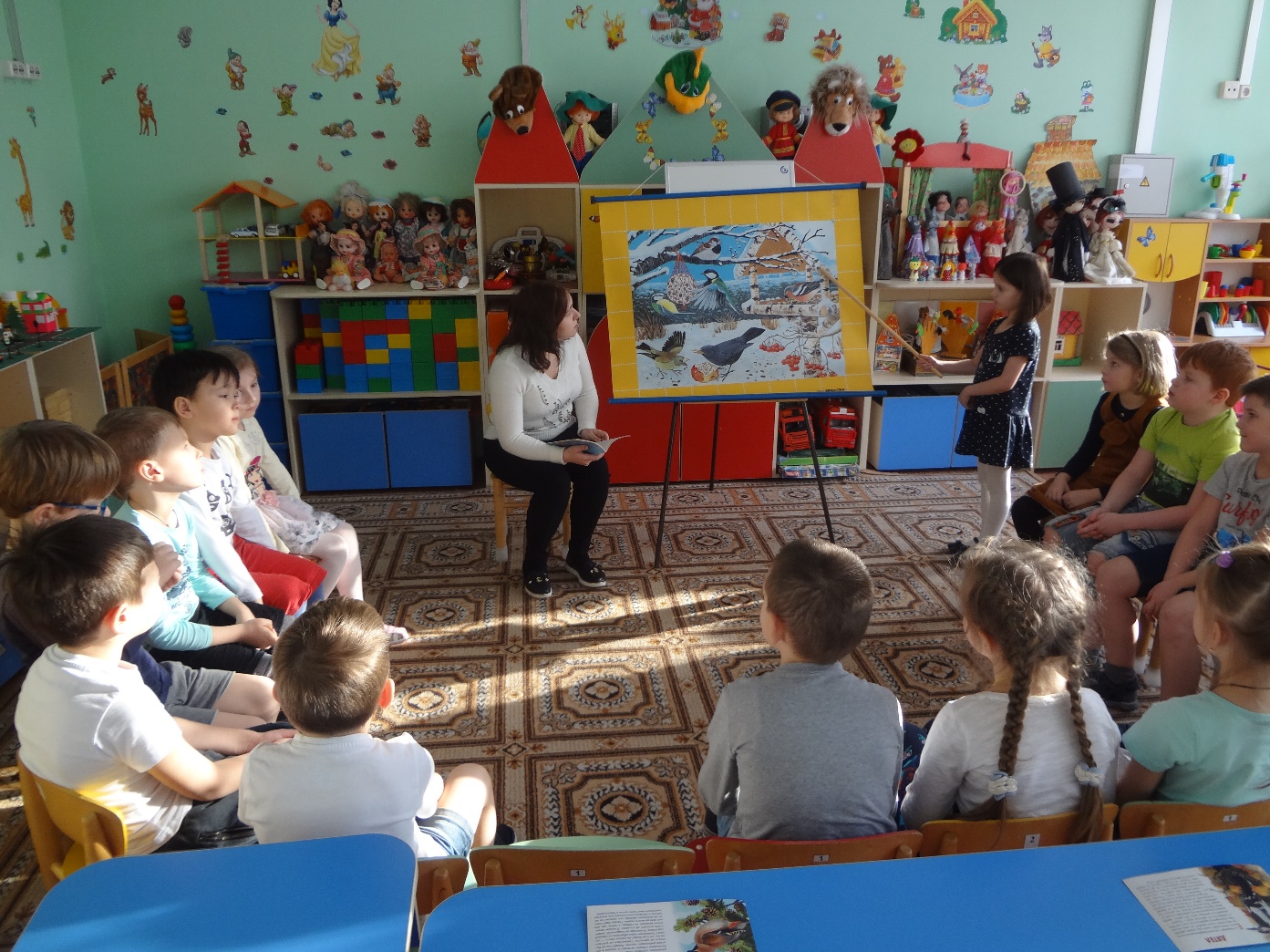 Беседы о месте проживания и питания зимующих птиц.
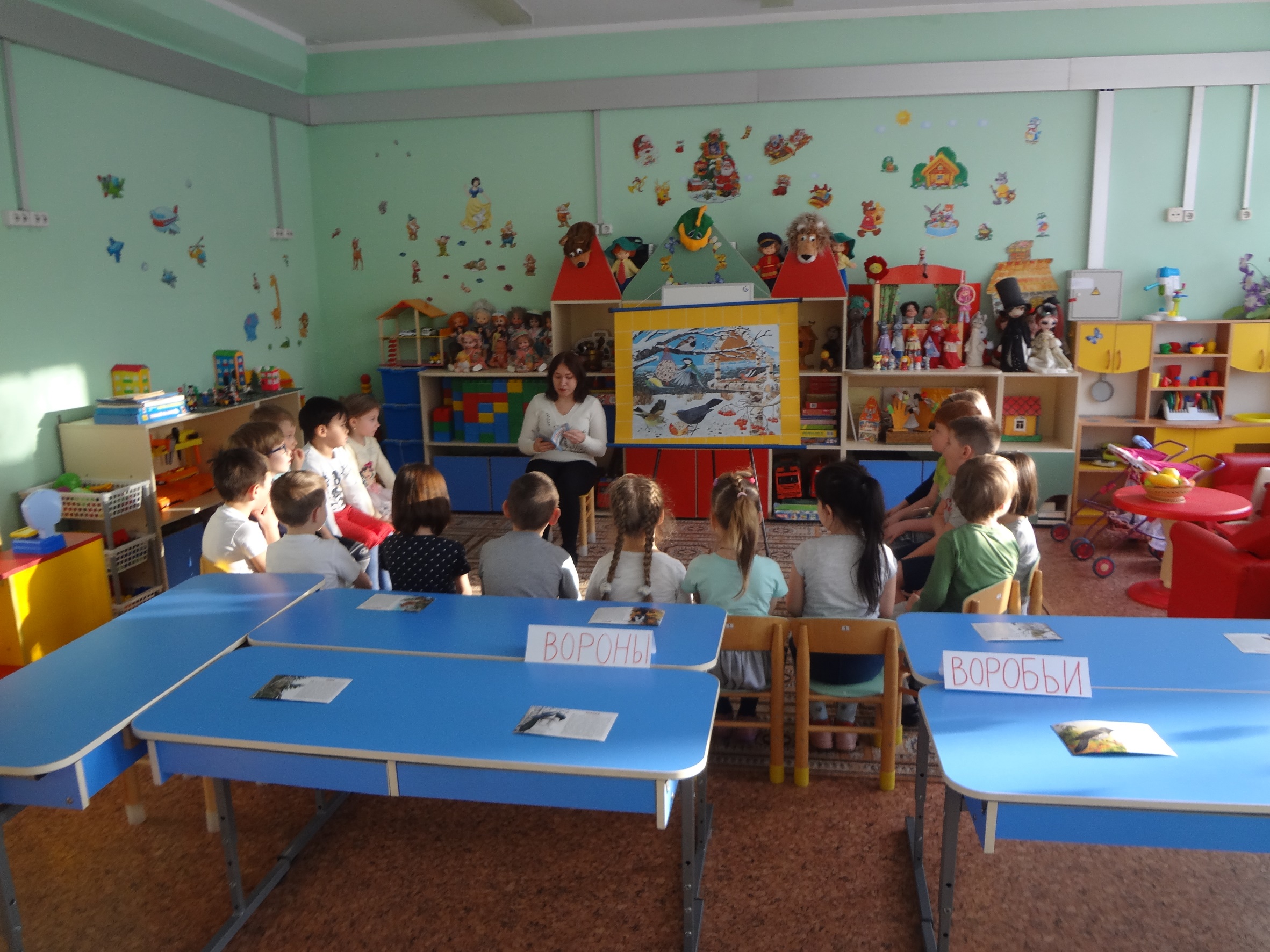 Составление индивидуальных рисунков, аппликаций детьми.
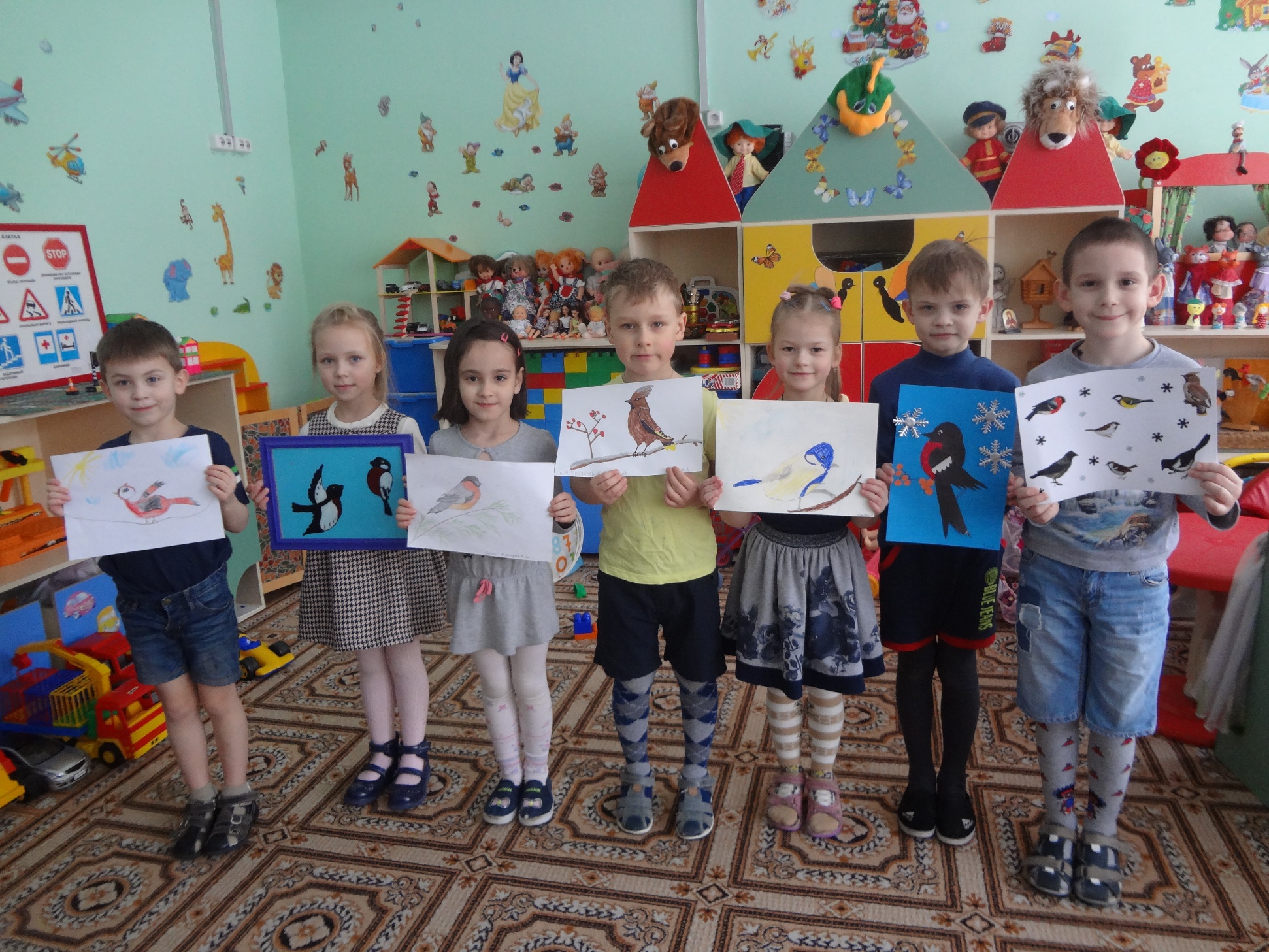 Аппликация по заданной теме «Снегири», рисование «Зимующие птицы».
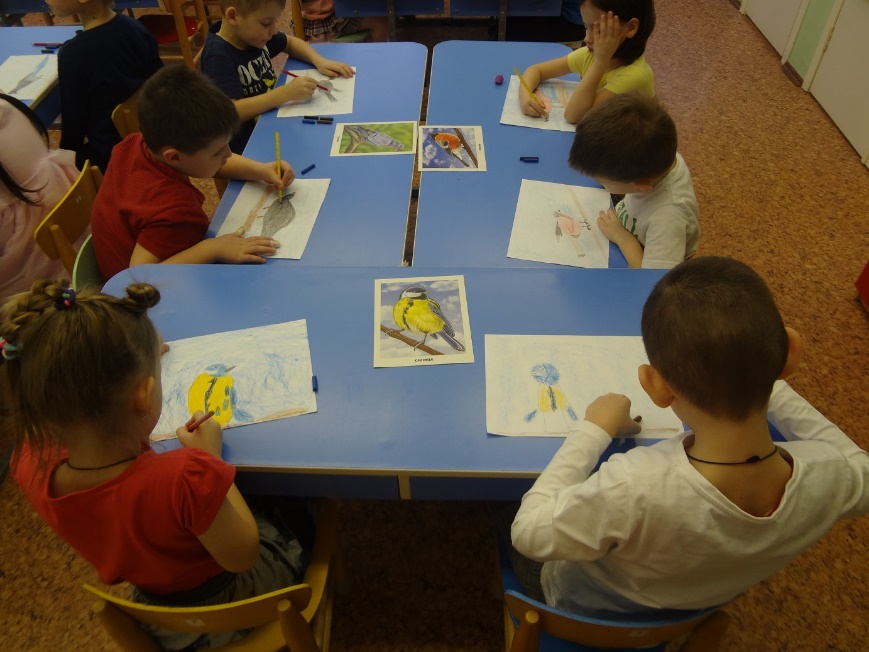 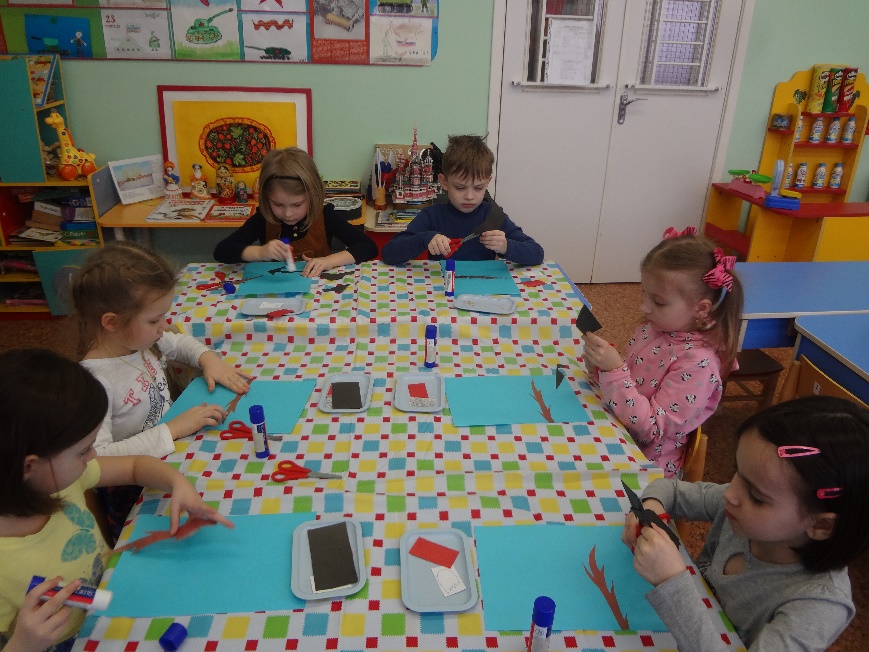 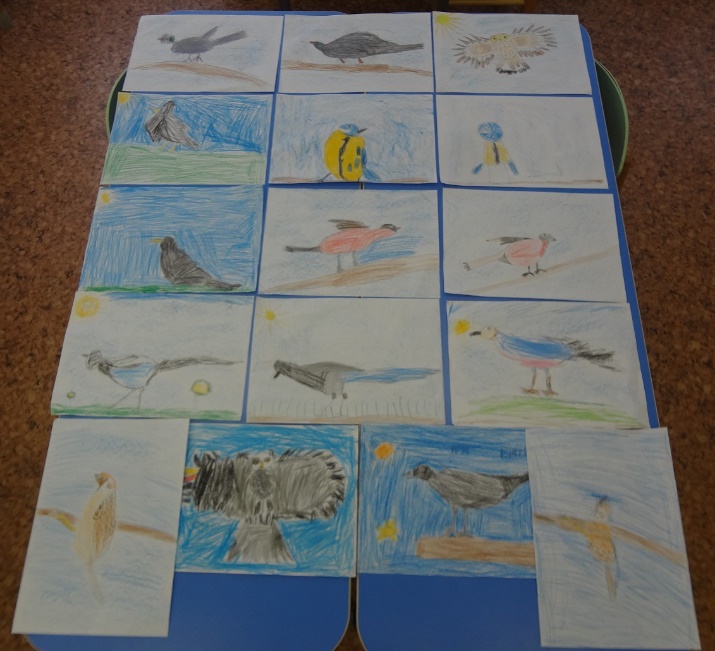 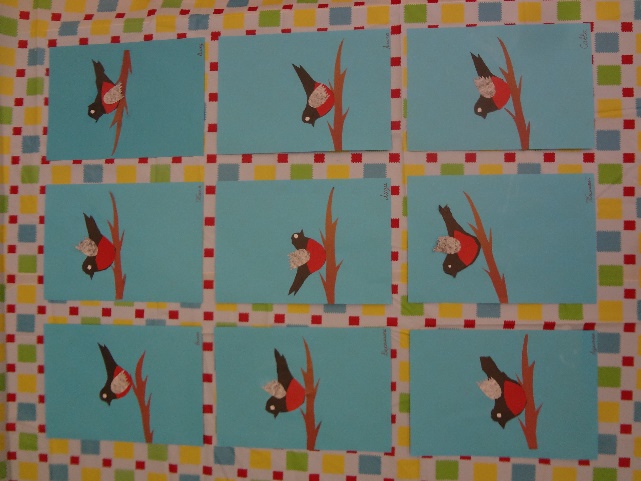 Разучивание стихотворений.
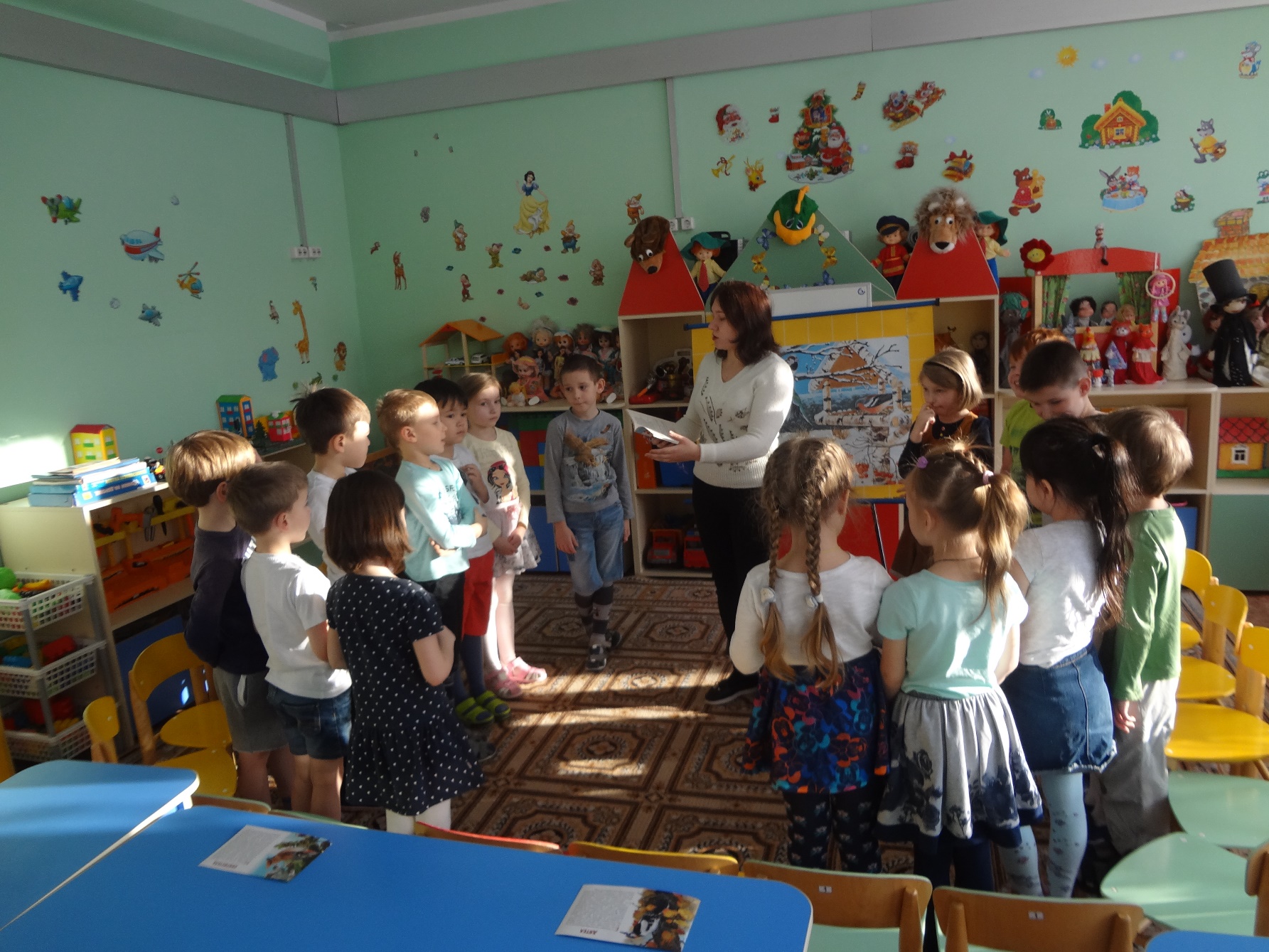 Подвижные игры в группе, физкультурном зале  и на прогулке.
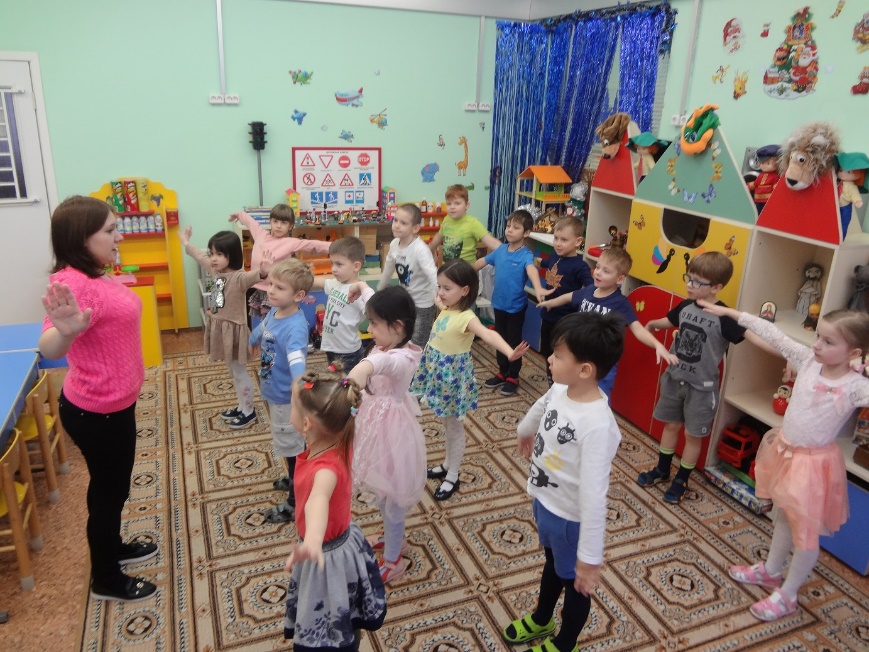 Подвижная игра «Совушки».
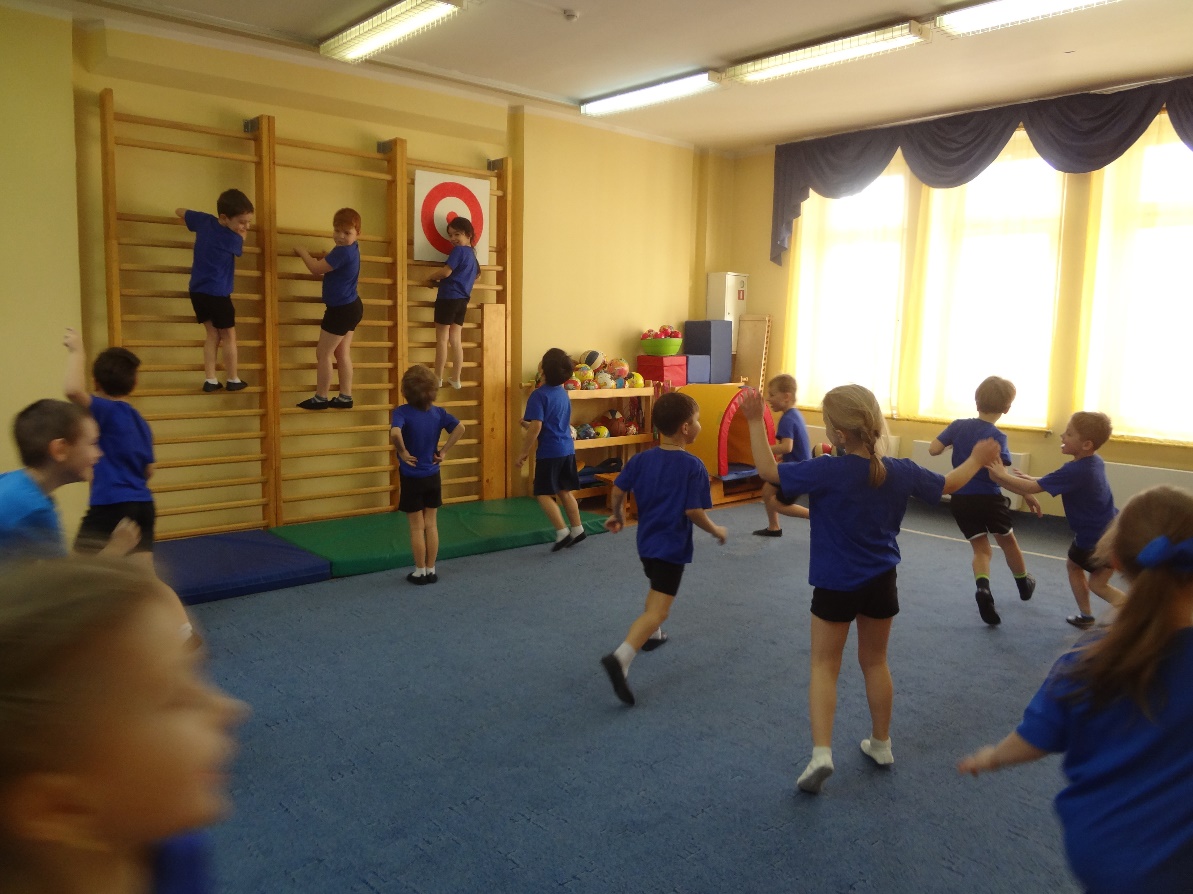 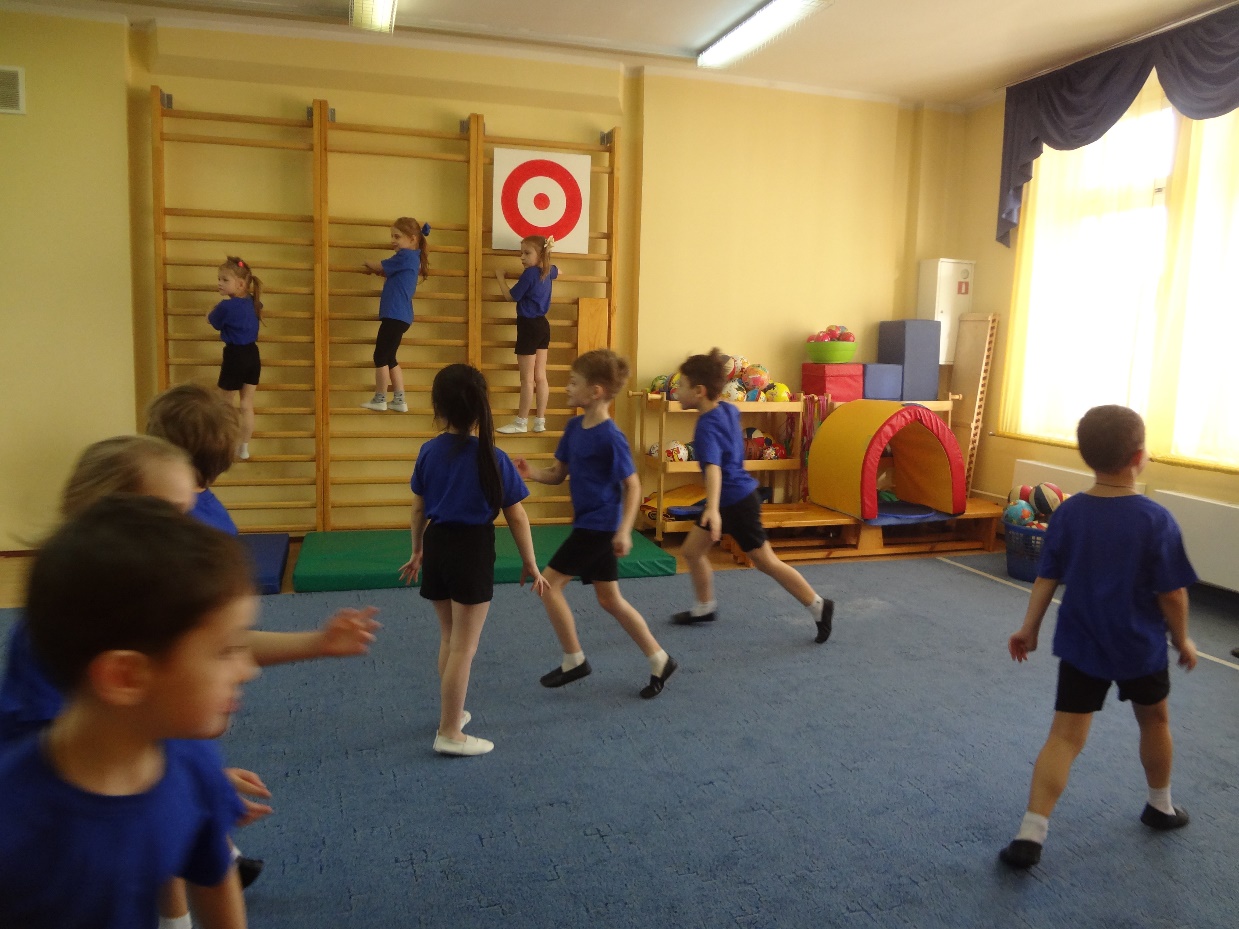 Подвижная игра «Снегири».
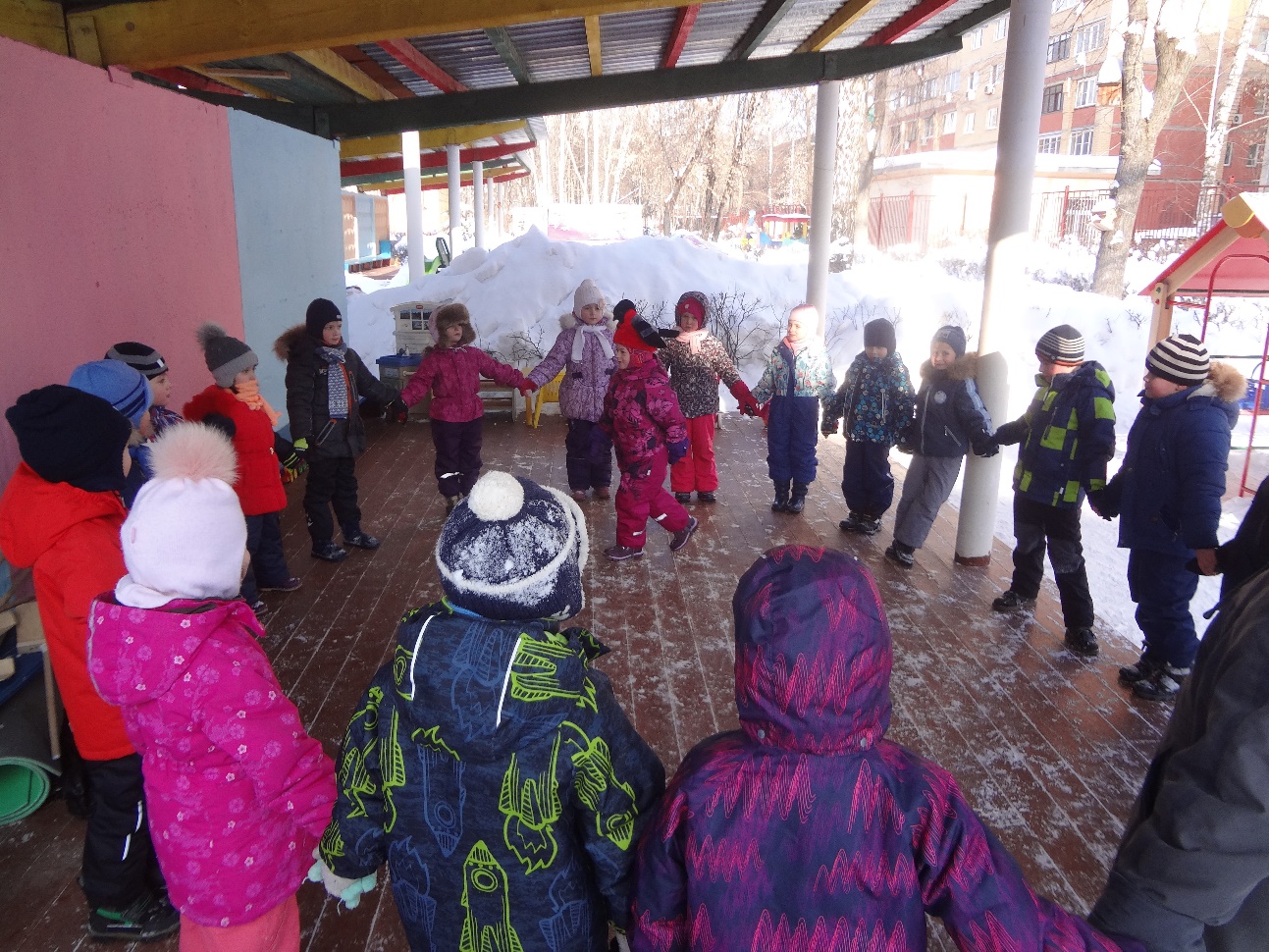 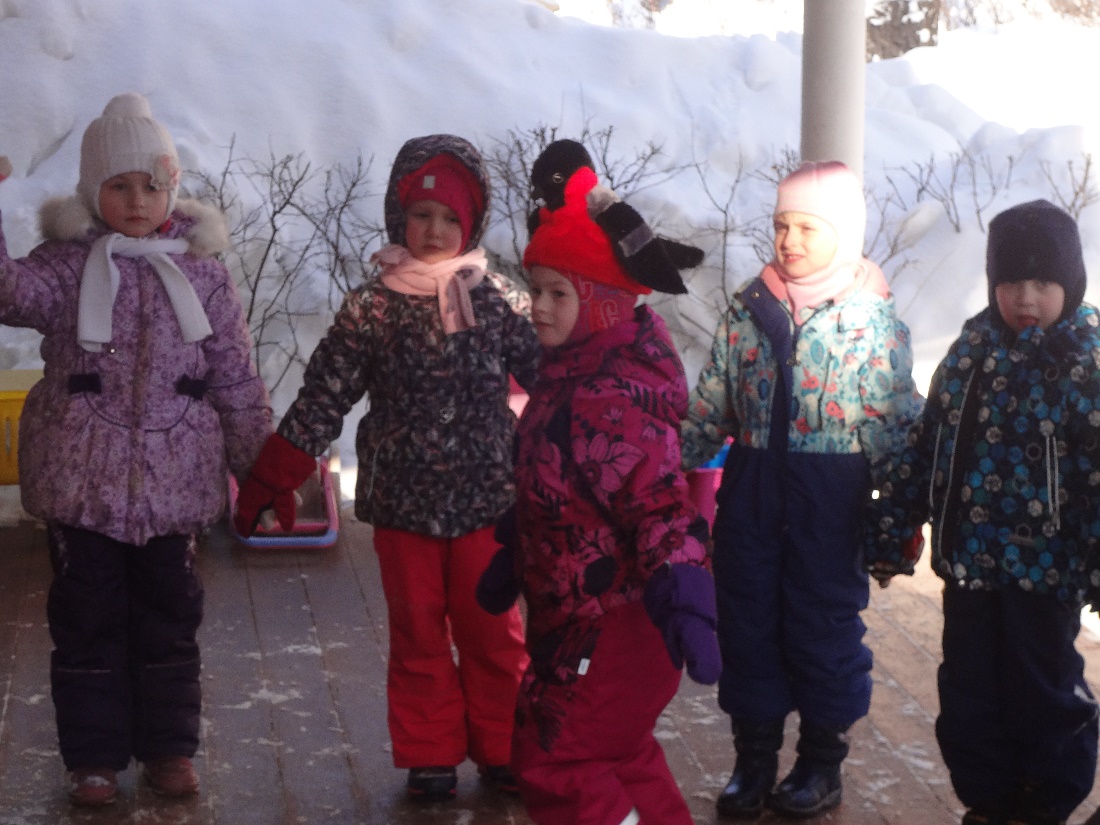 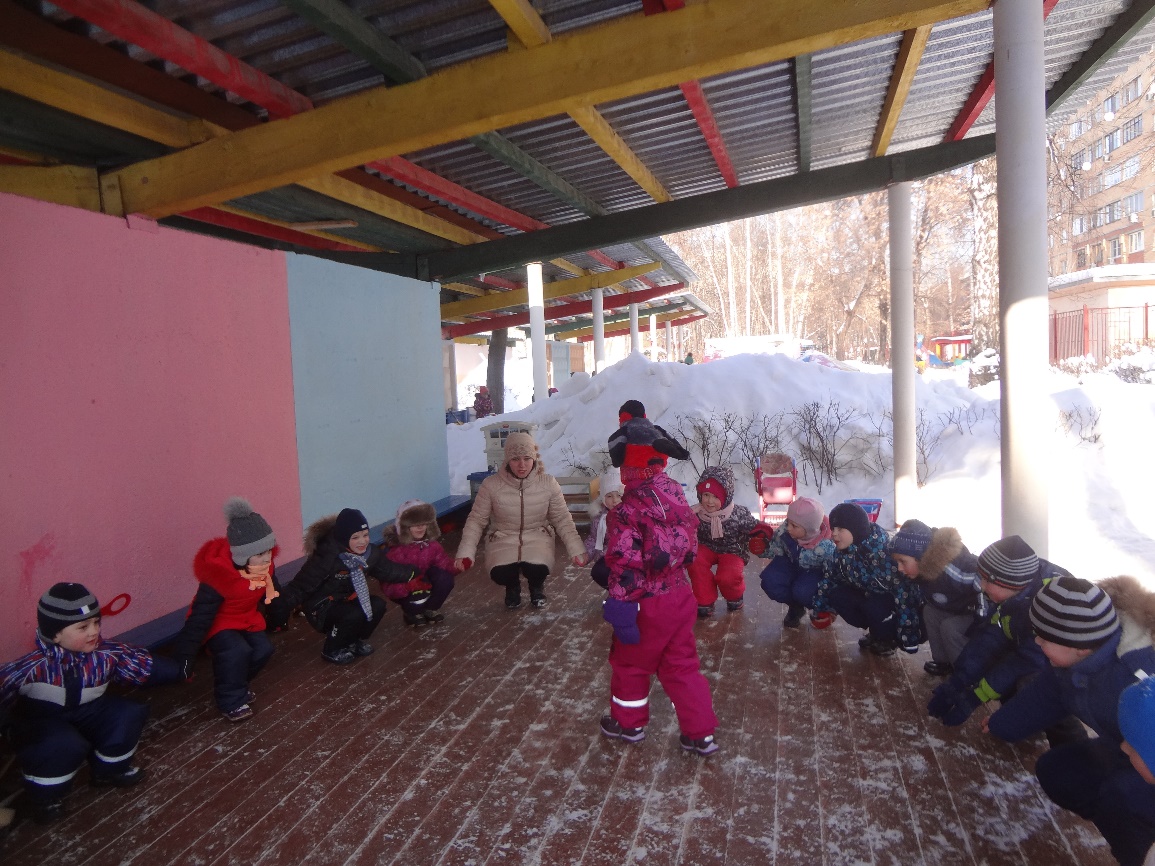 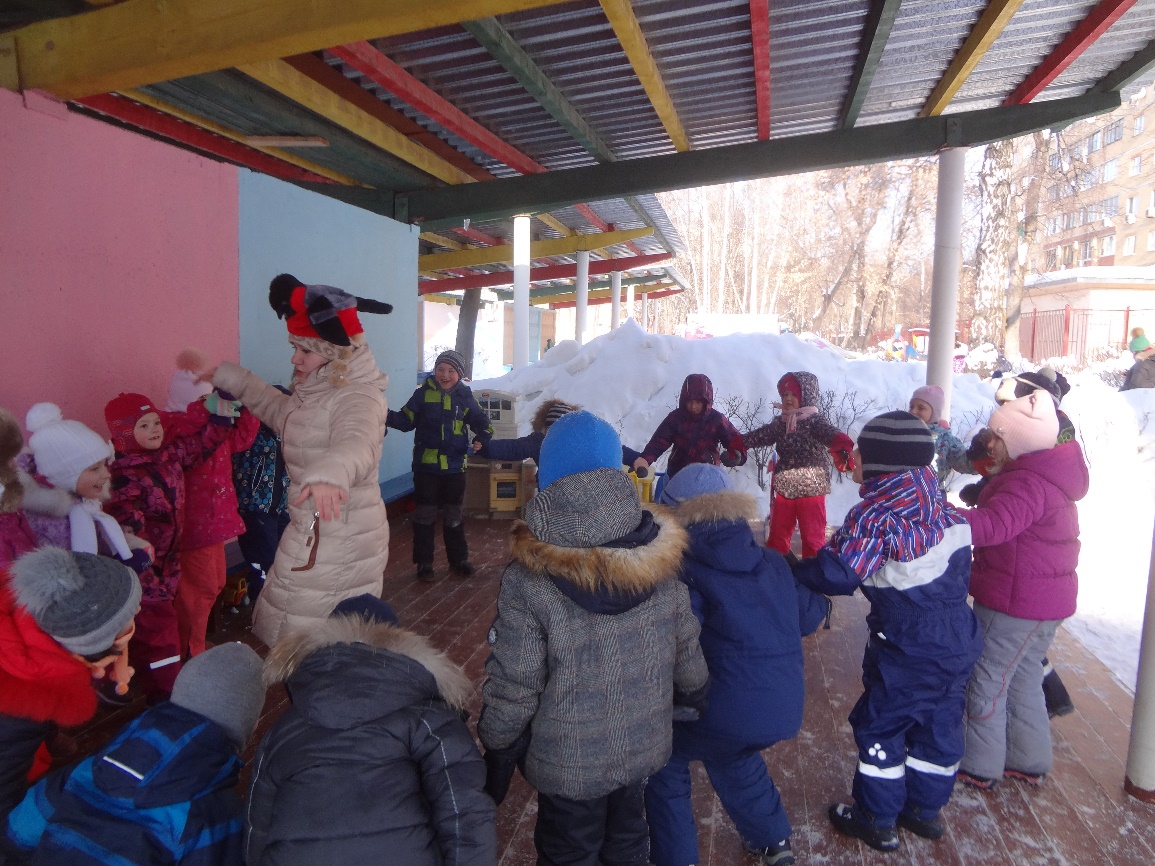 Дидактическая игра в свободной деятельности.
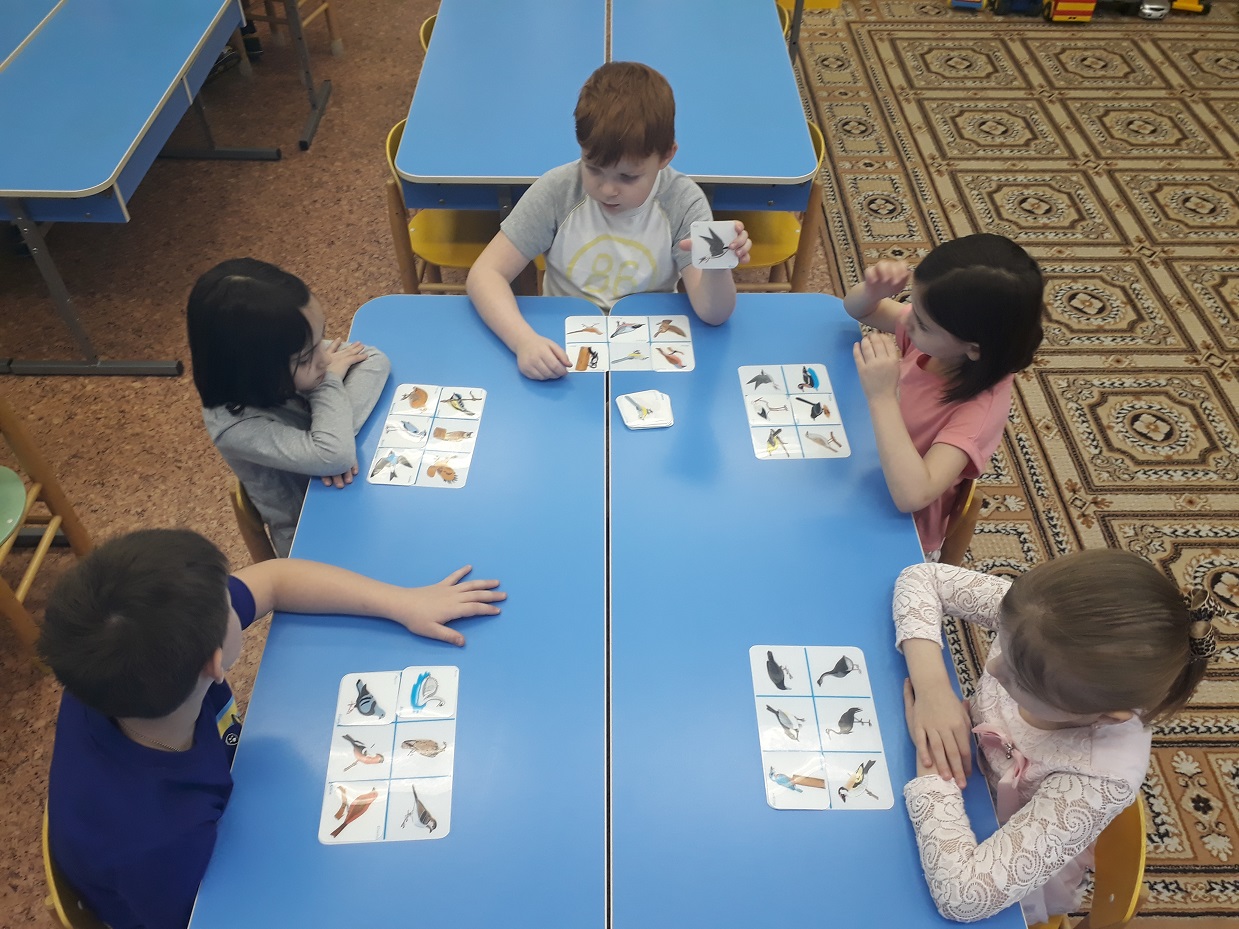 Изготовление кормушек с родителями.
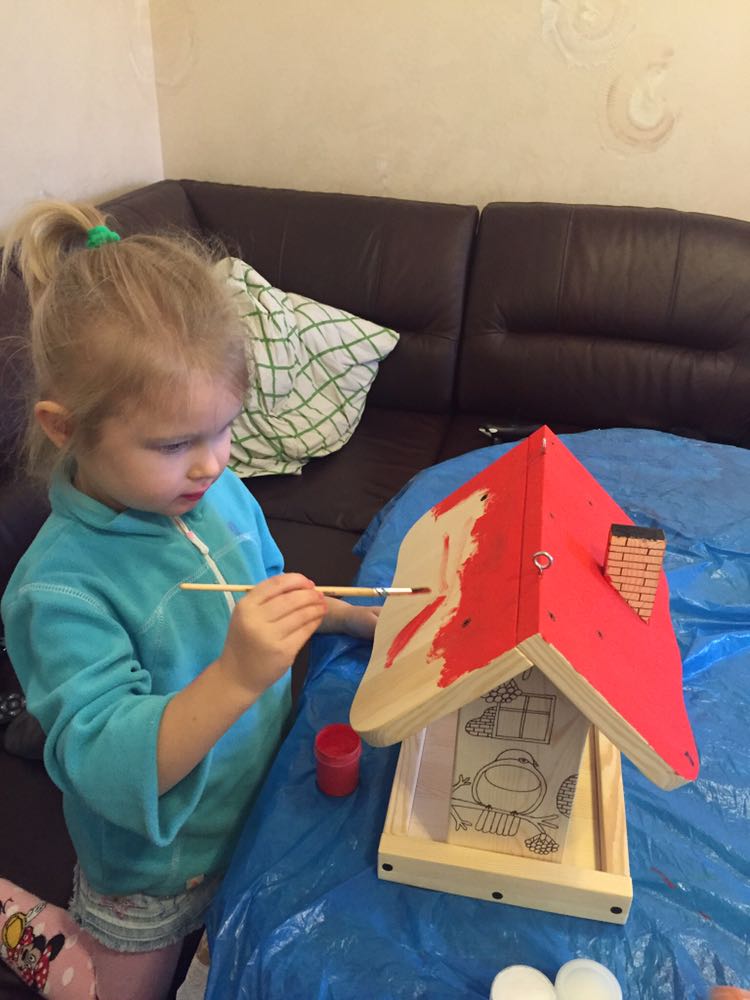 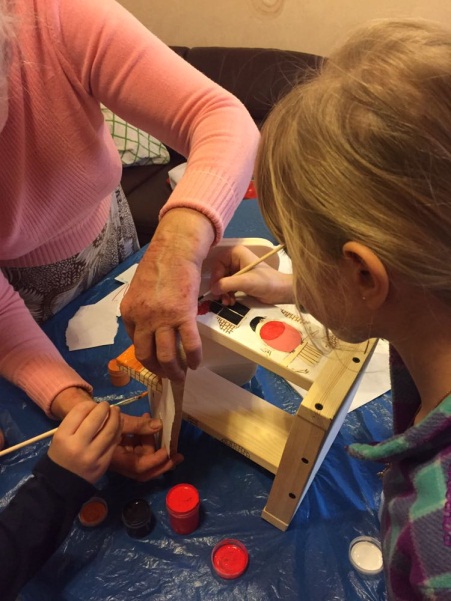 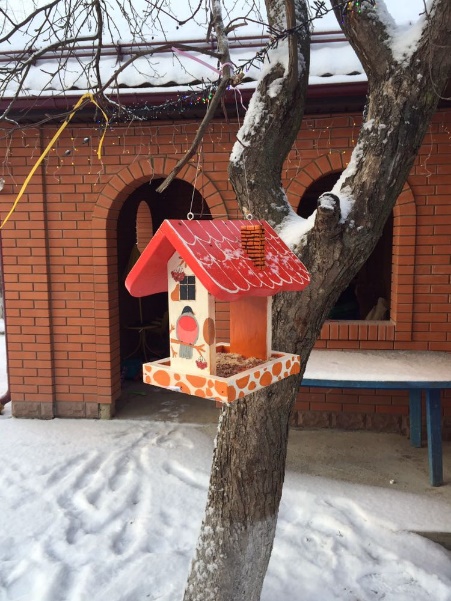 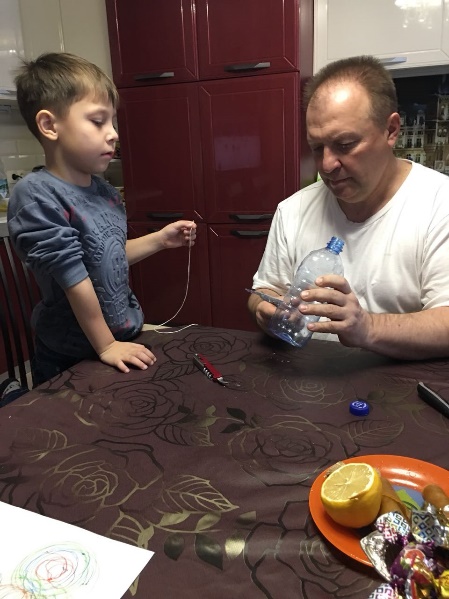 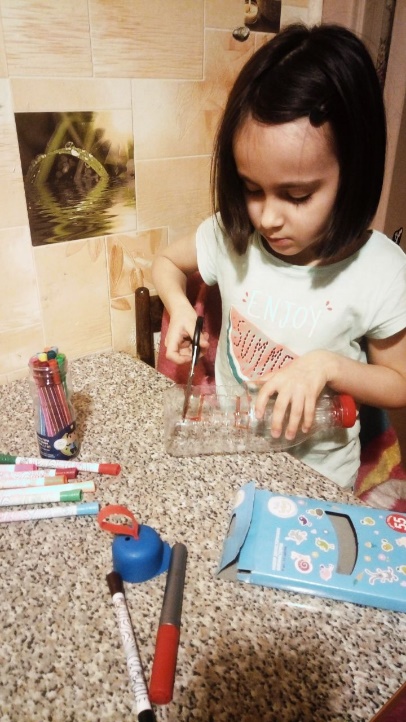 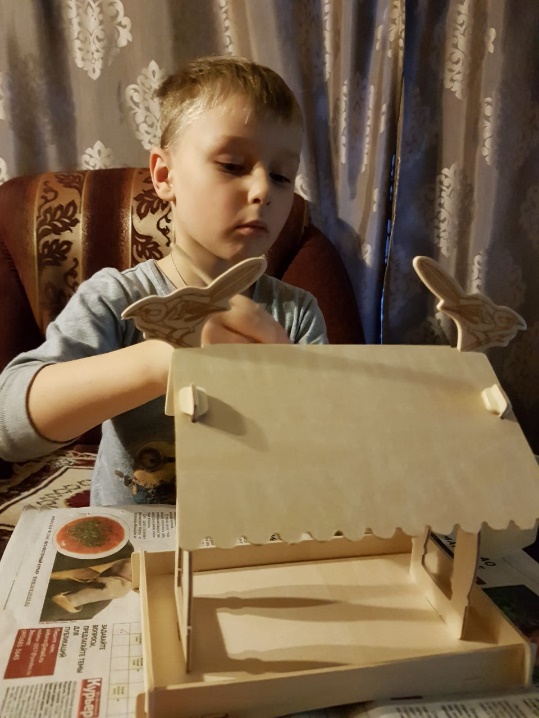 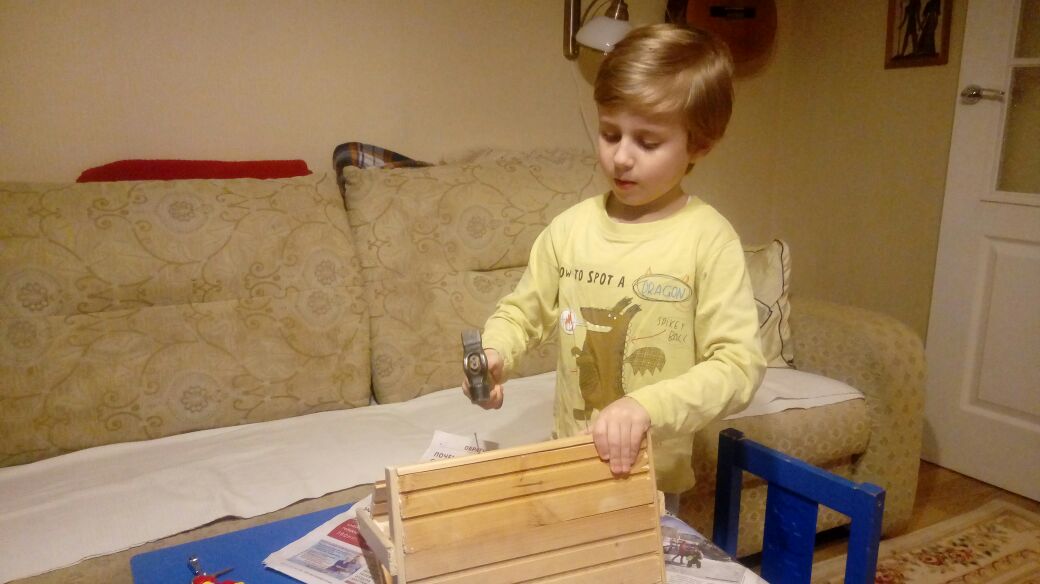 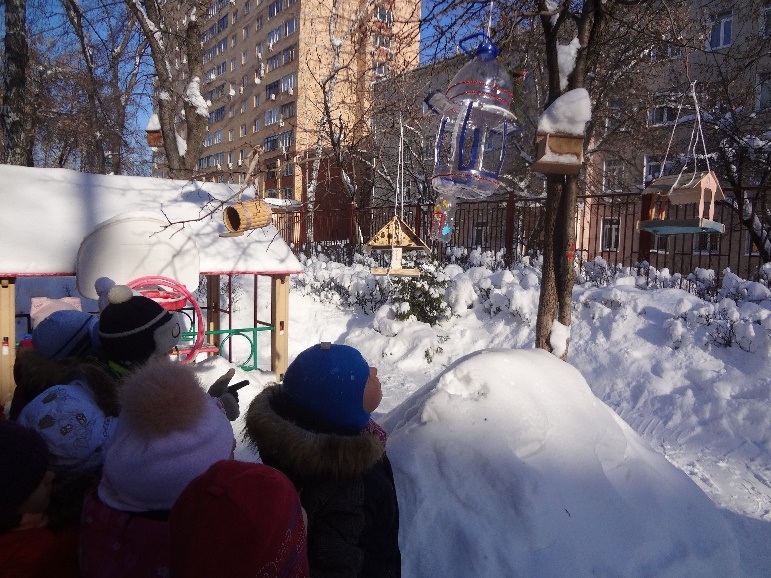 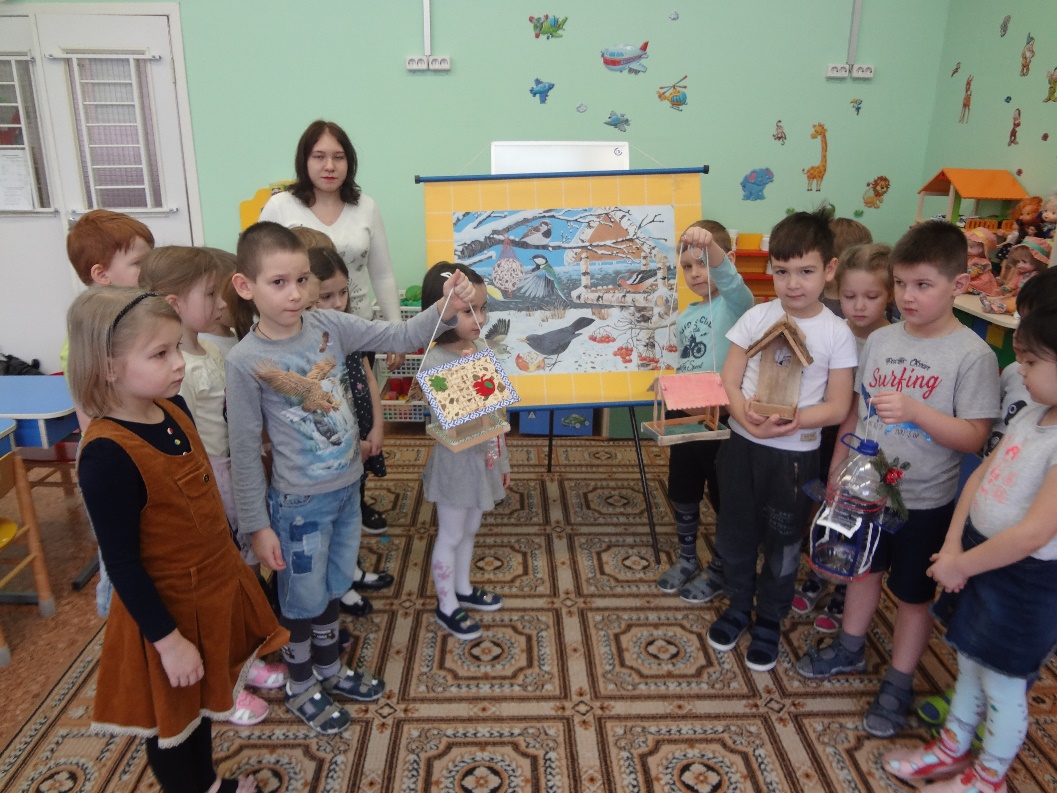 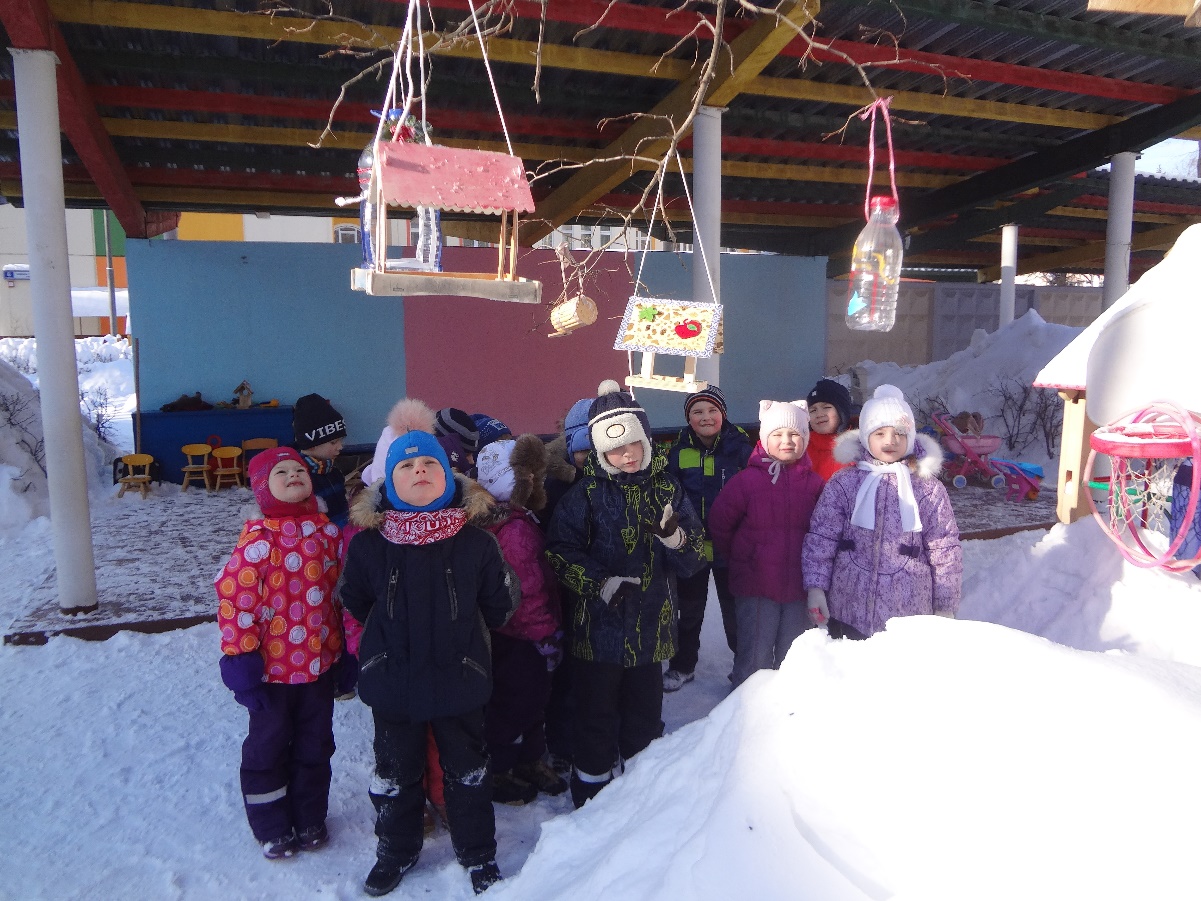 Кормление птиц в свободной деятельности.
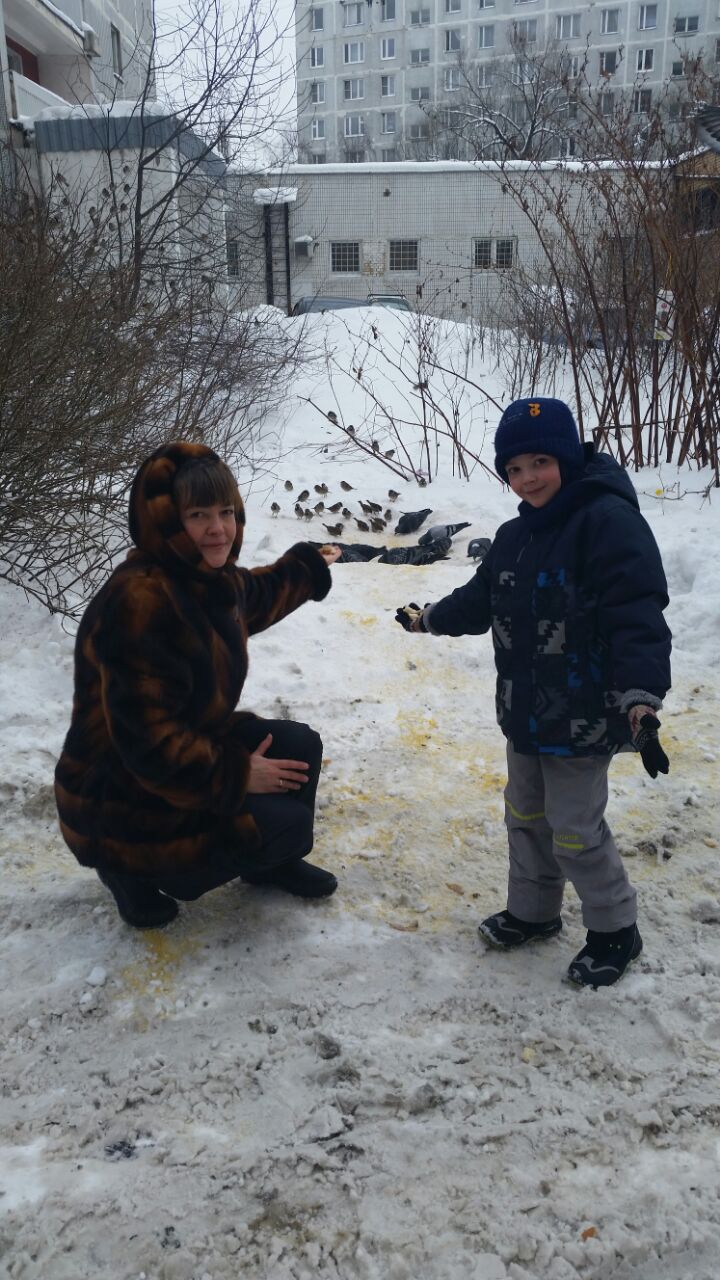 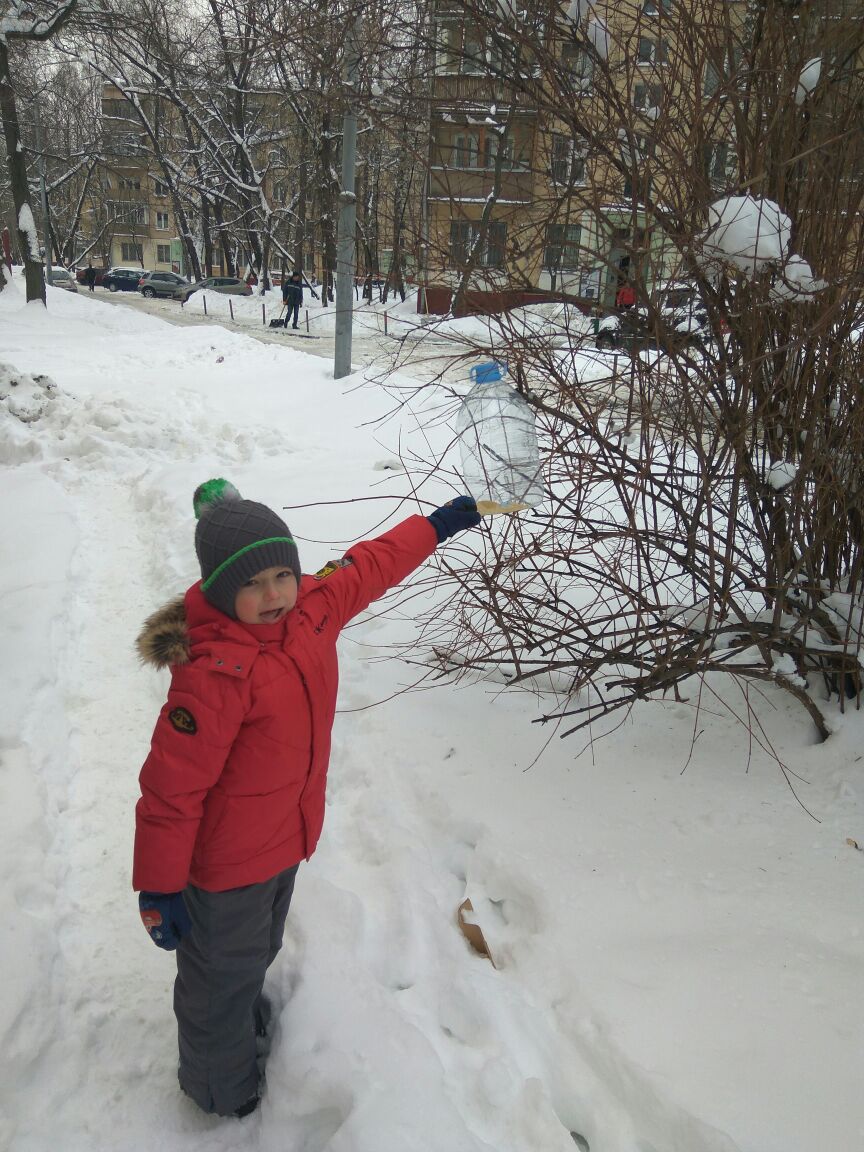 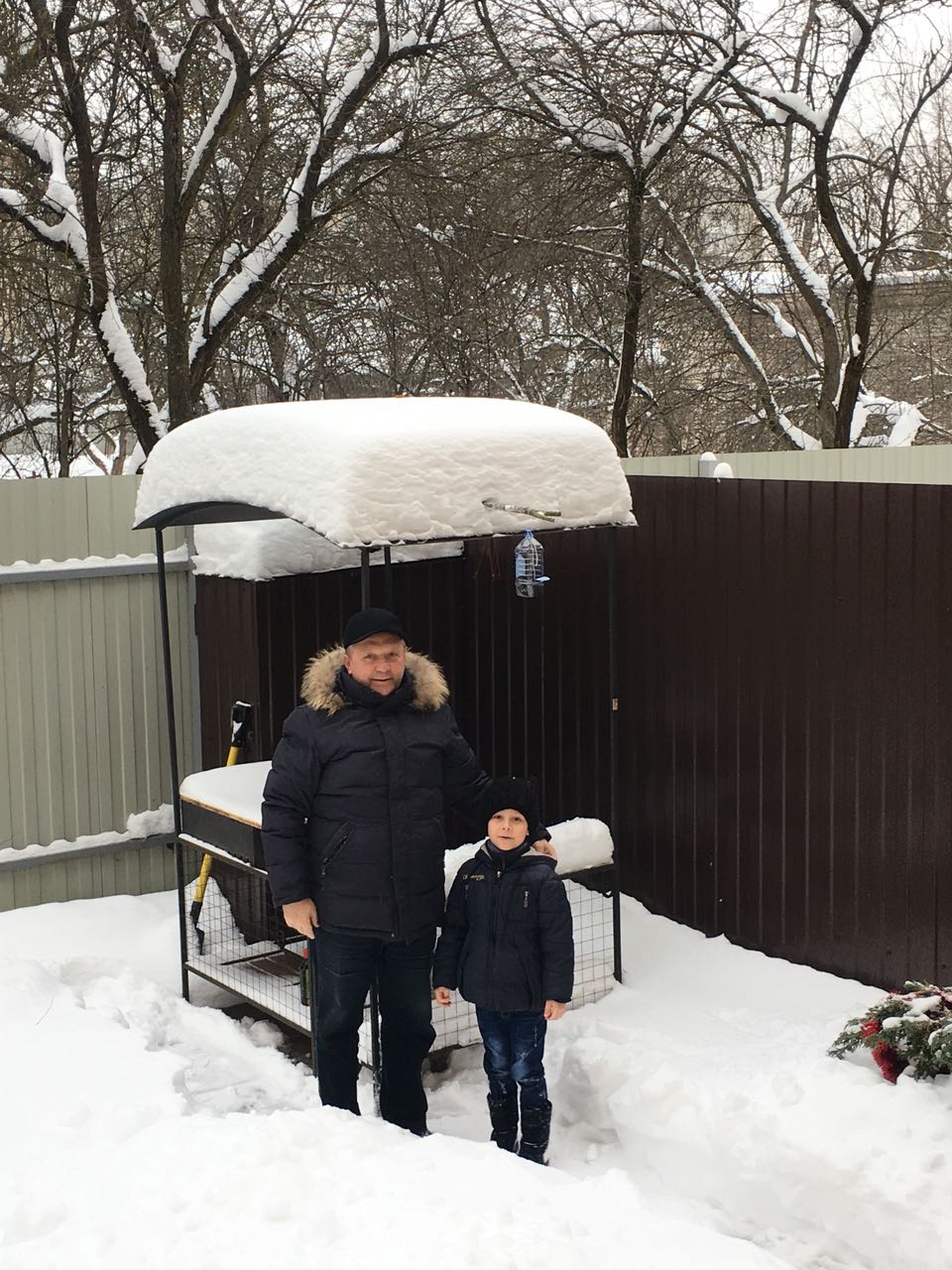 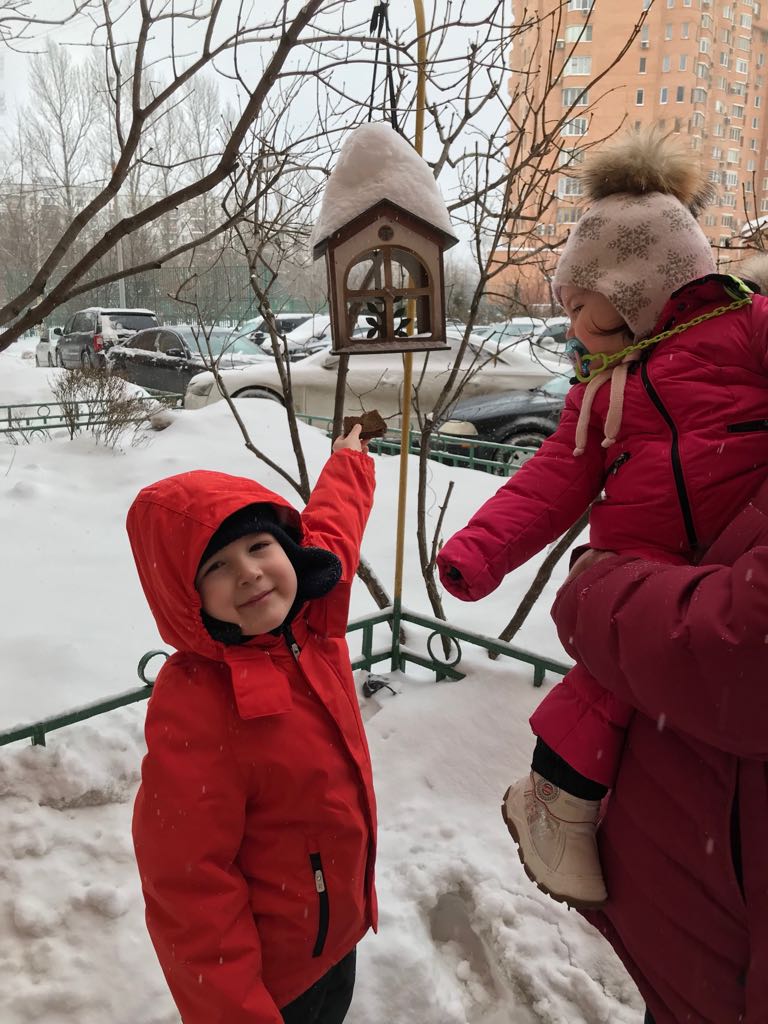 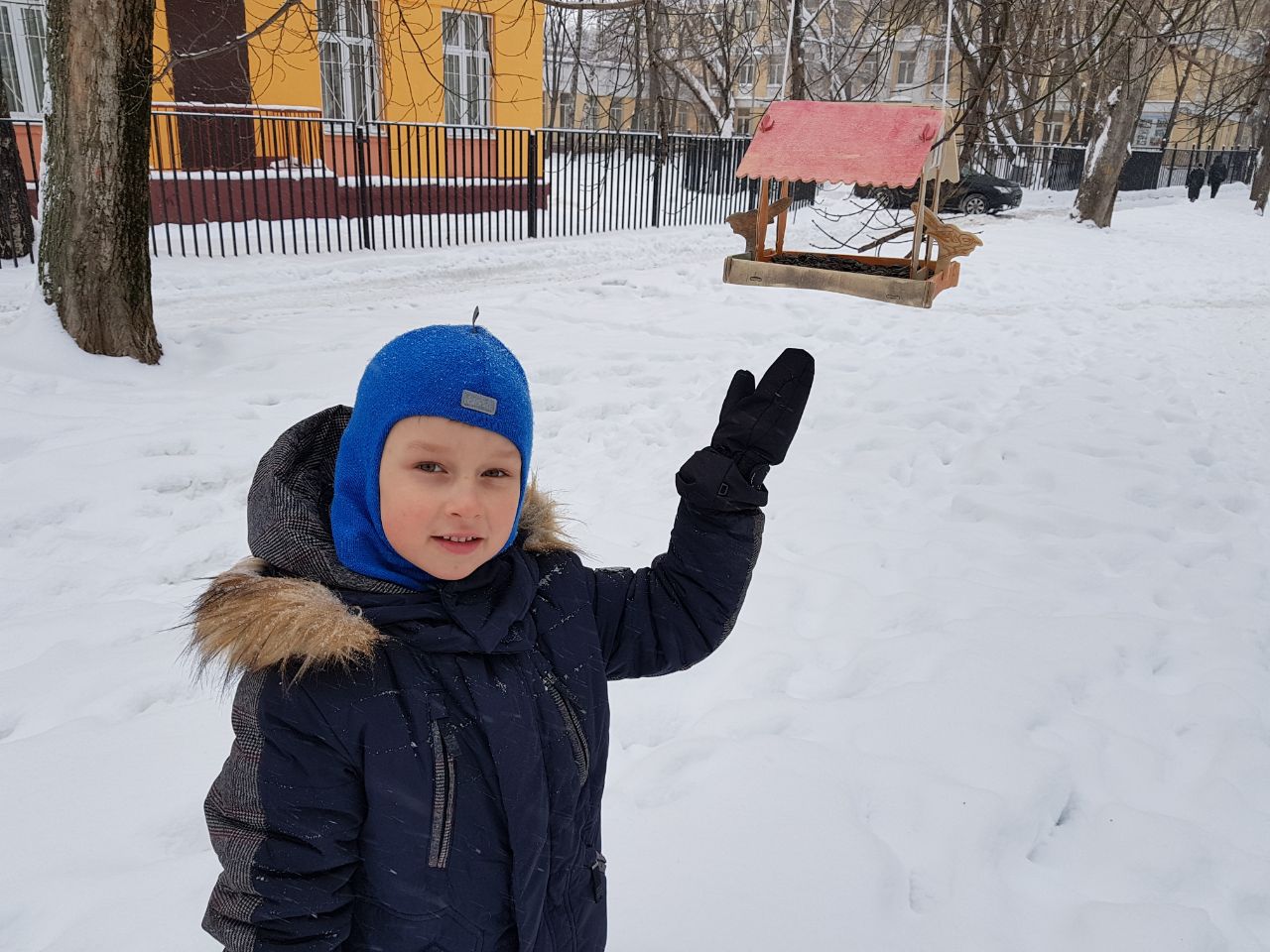 Игра-викторина «Наши пернатые друзья».
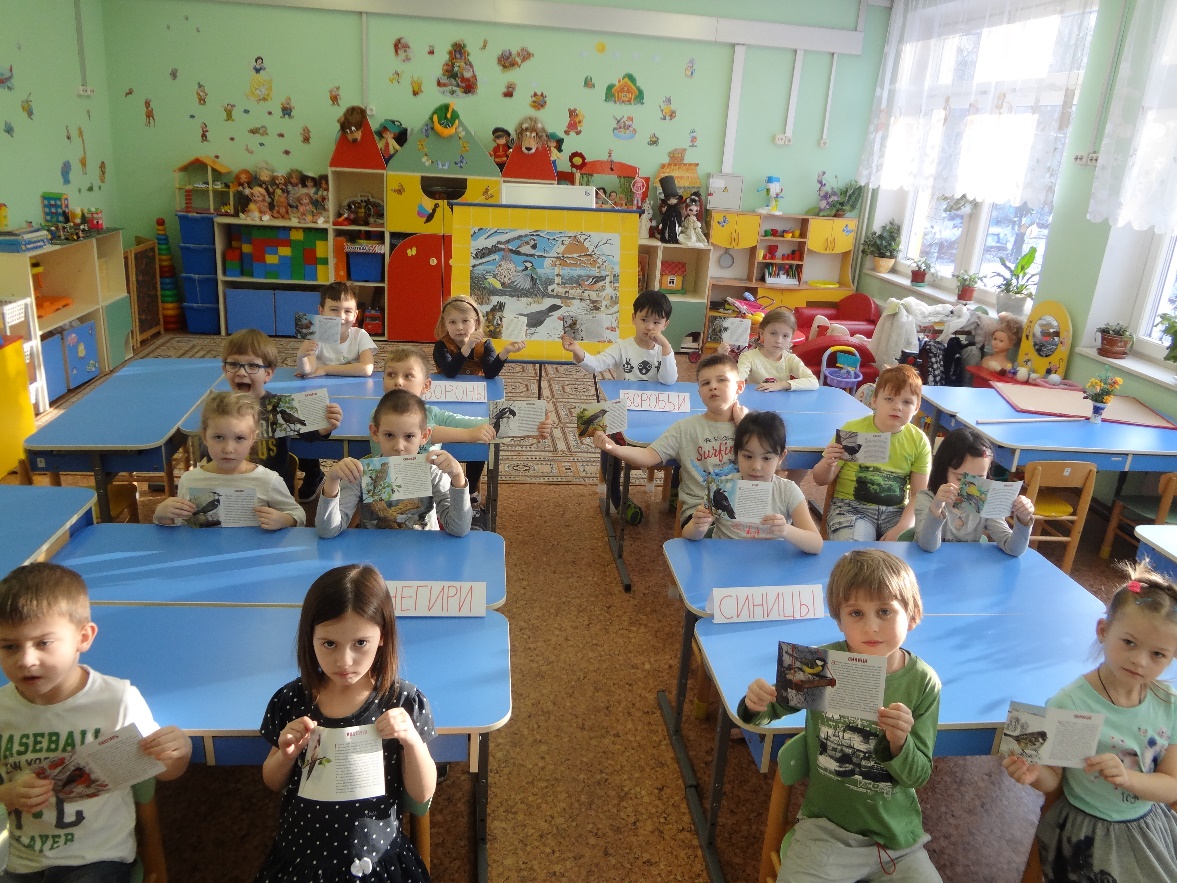 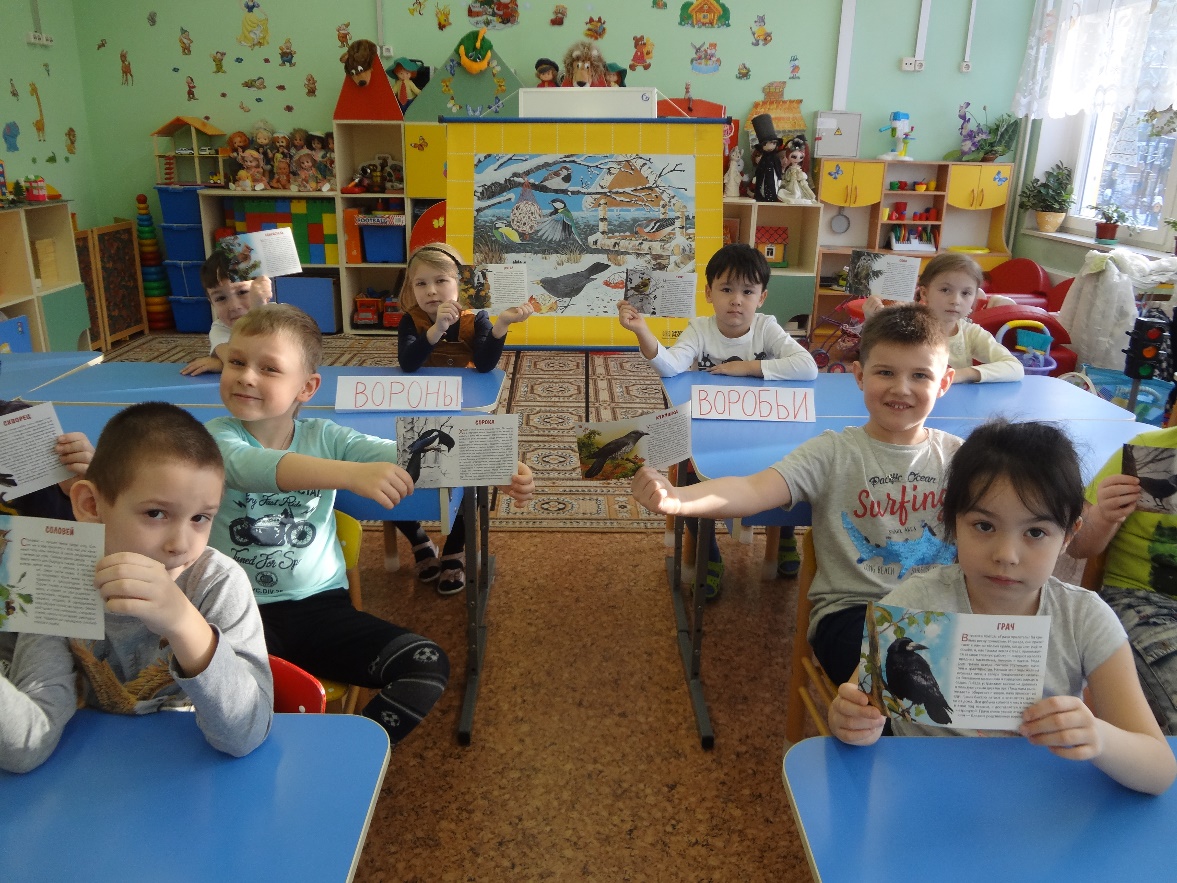 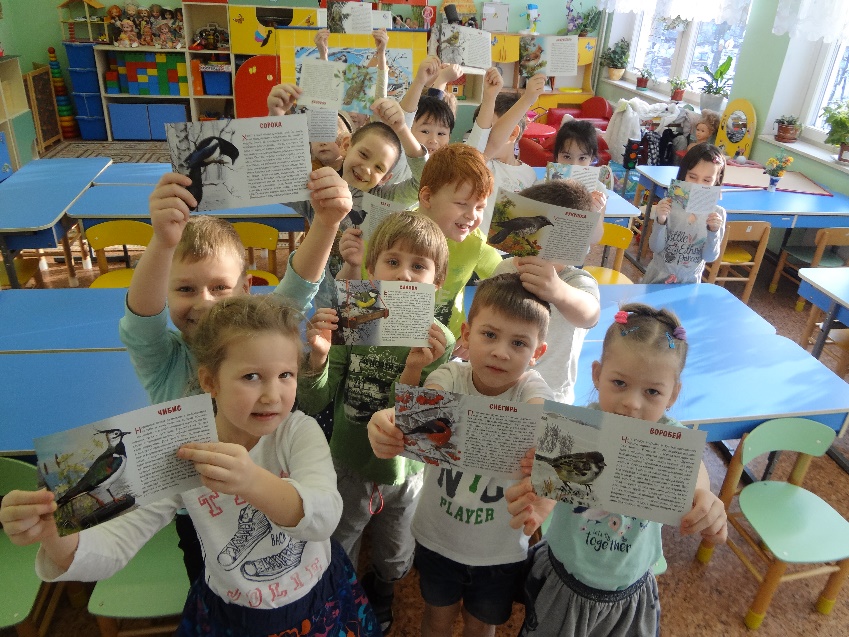 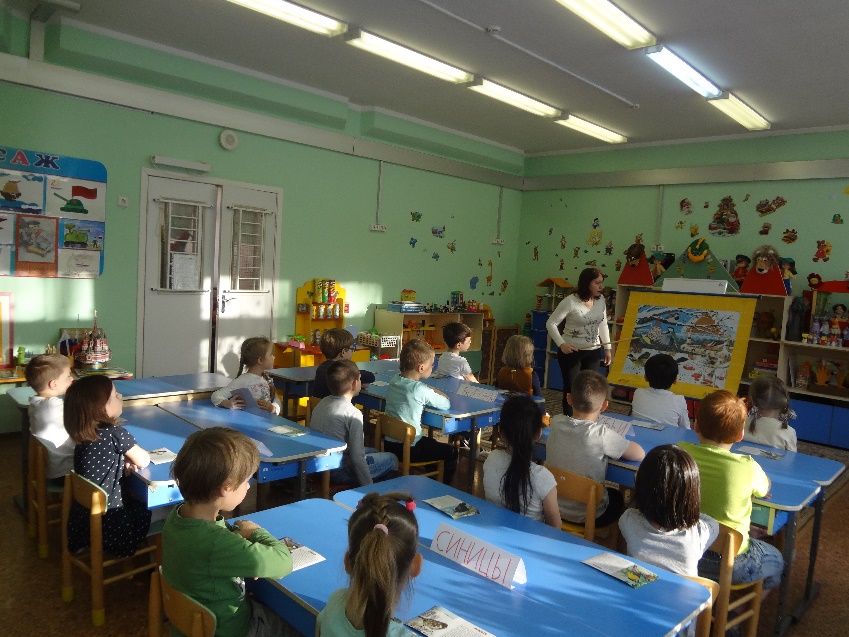 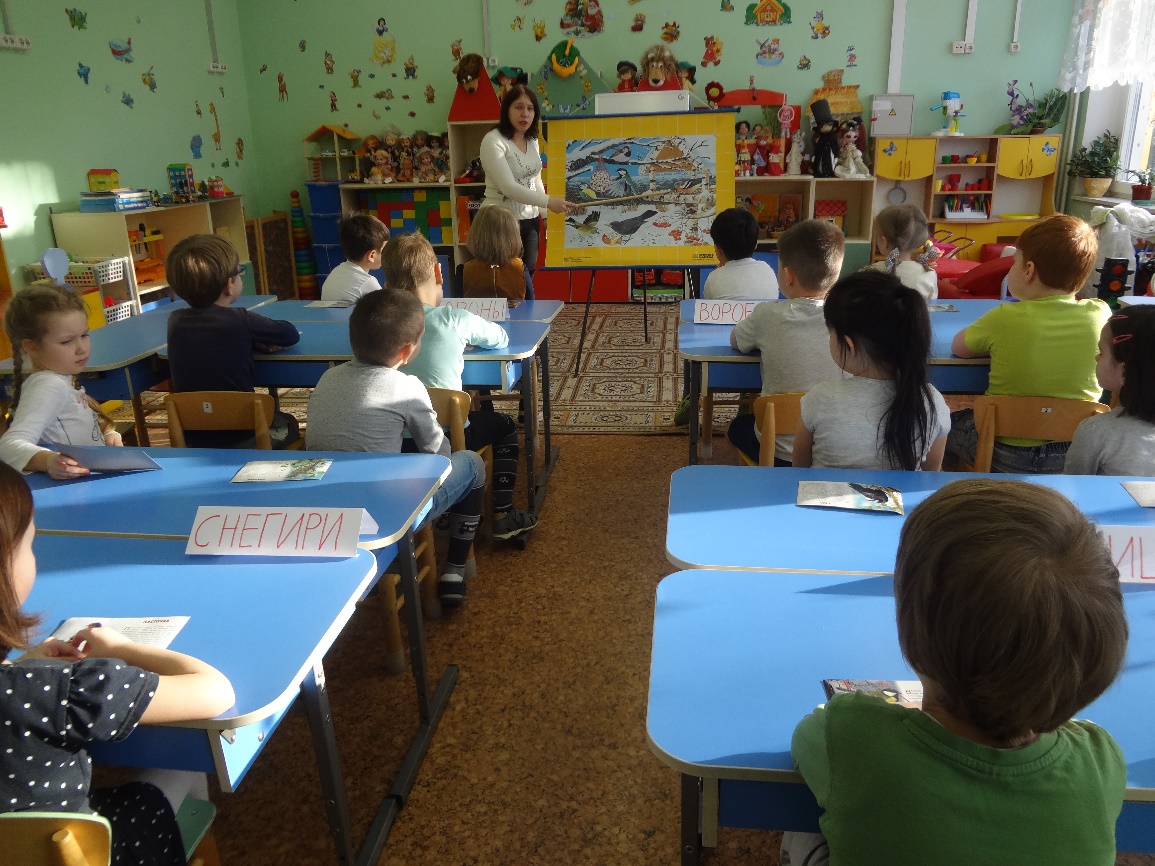 Спасибо за внимание!